ЯГОДНАЯ ФЕРМА НАШЕГО ВРЕМЕНИ
Актуальные тренды в продажах 
и переработке
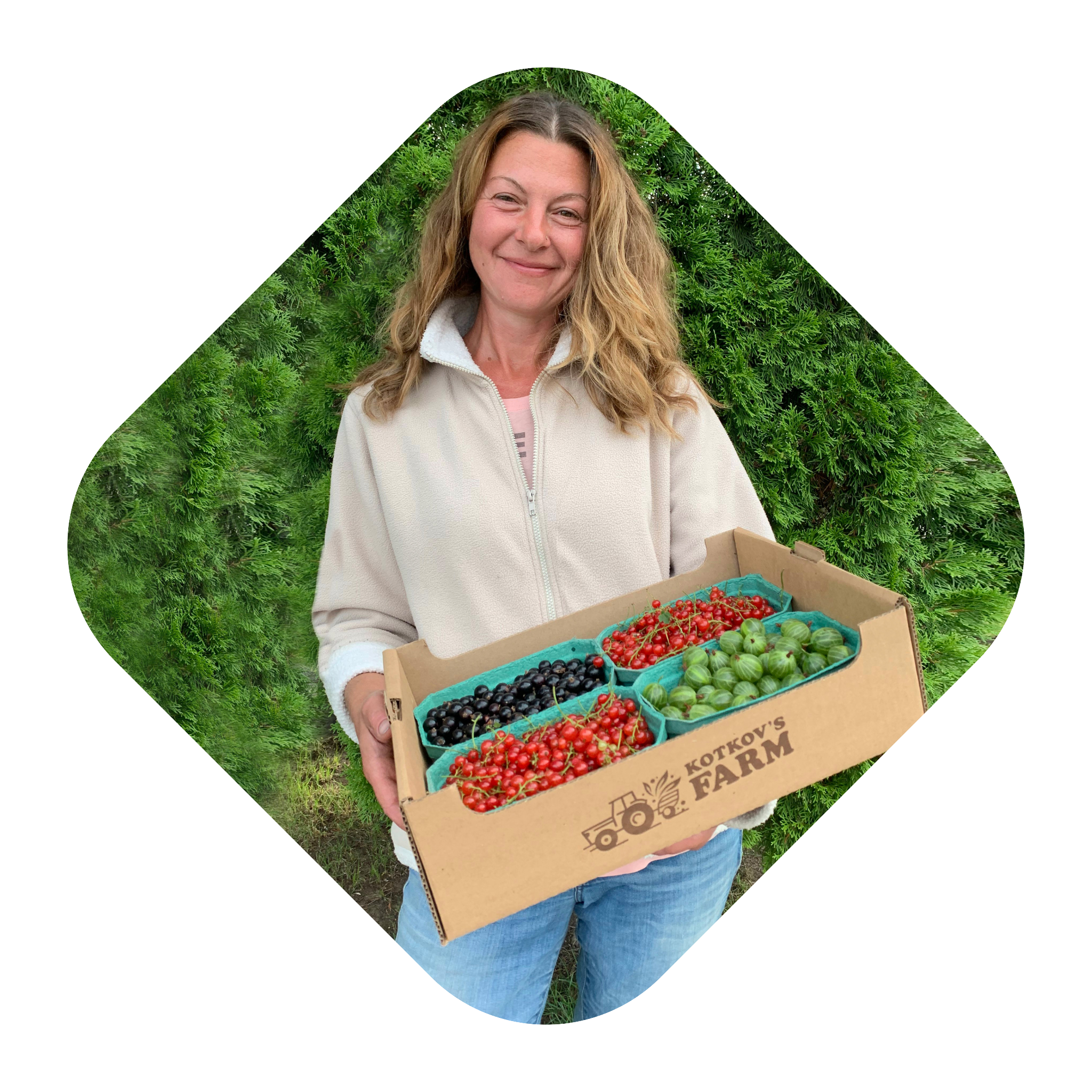 Коткова Елена Александровна
Крестьянское (Фермерское) Хозяйство
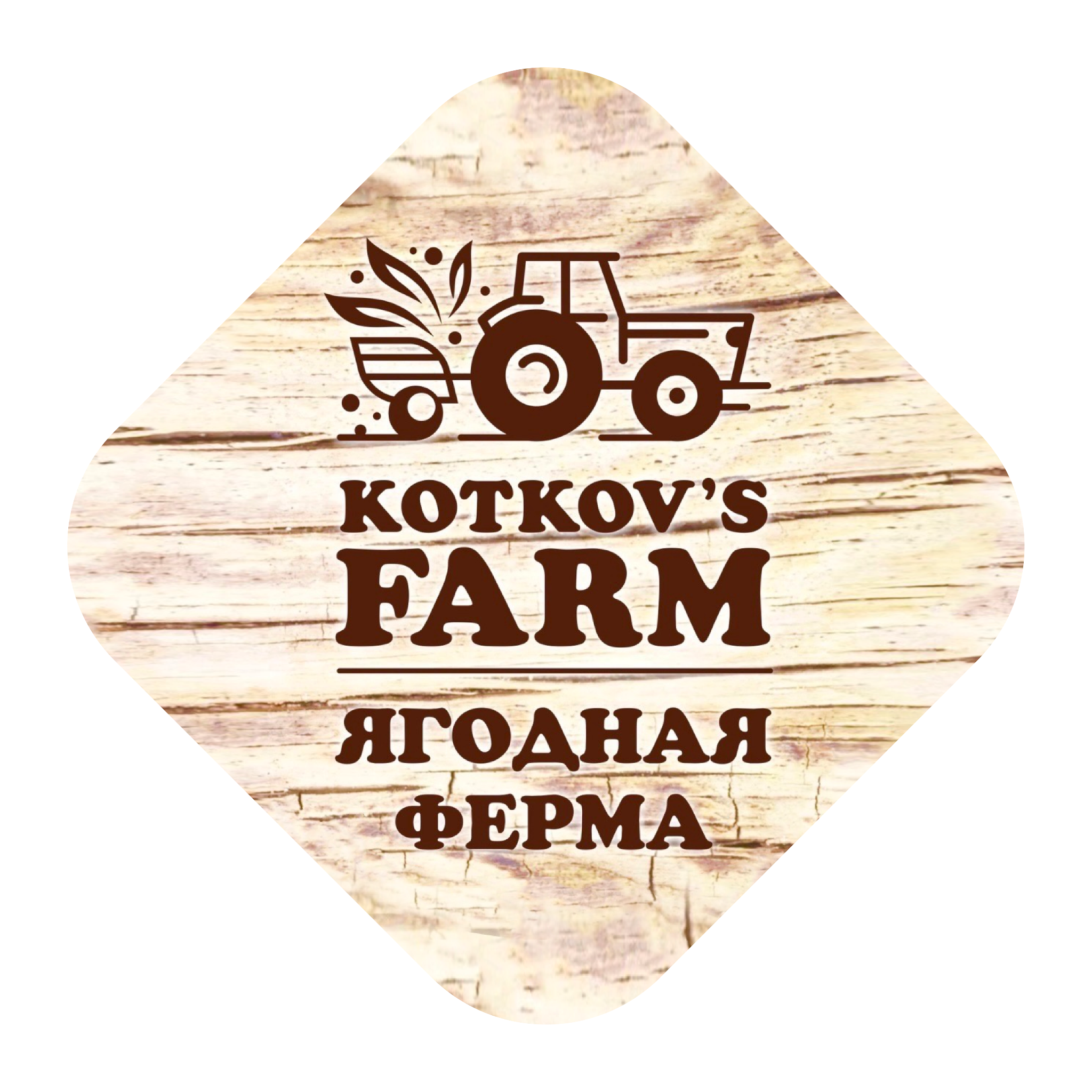 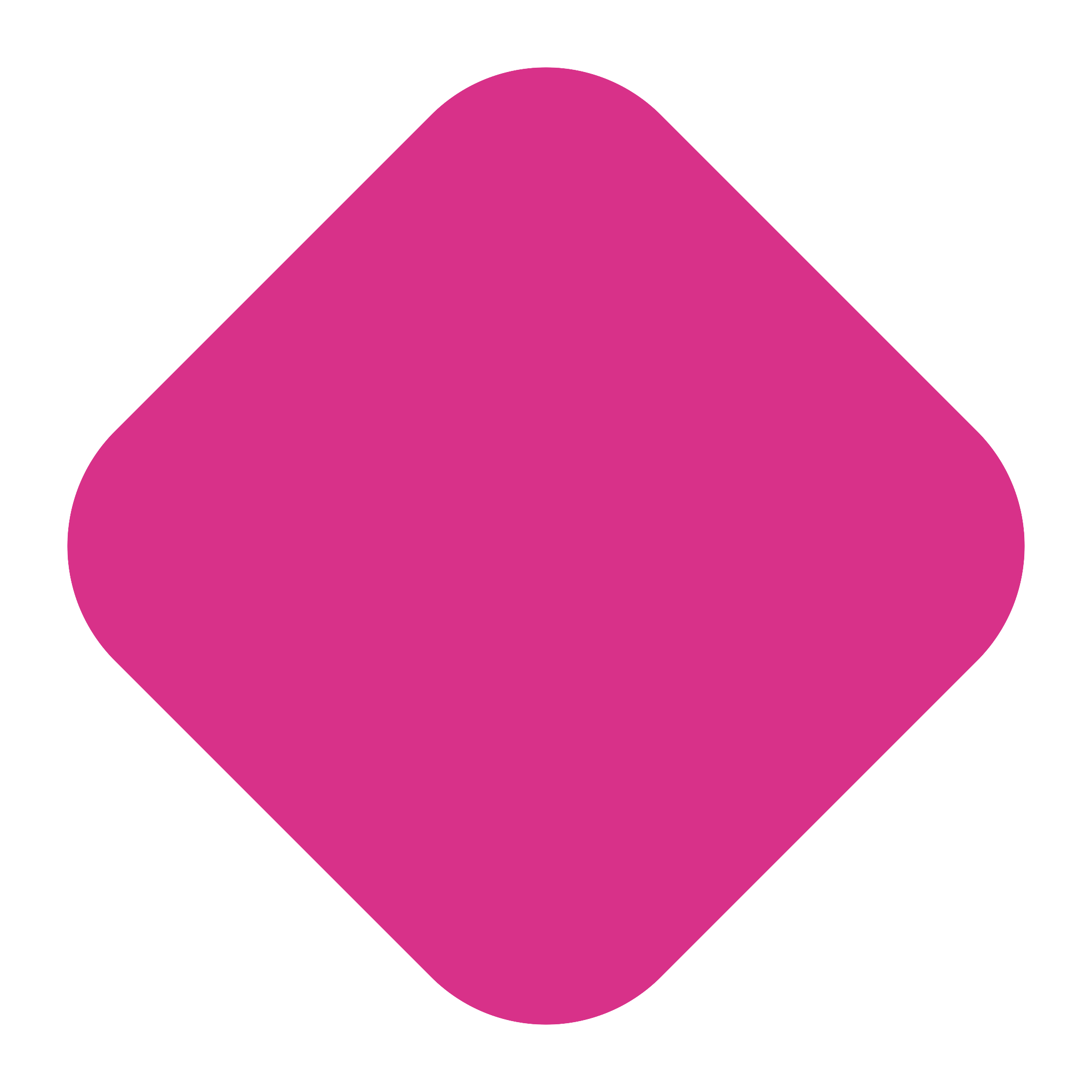 Новое поколение покупателей
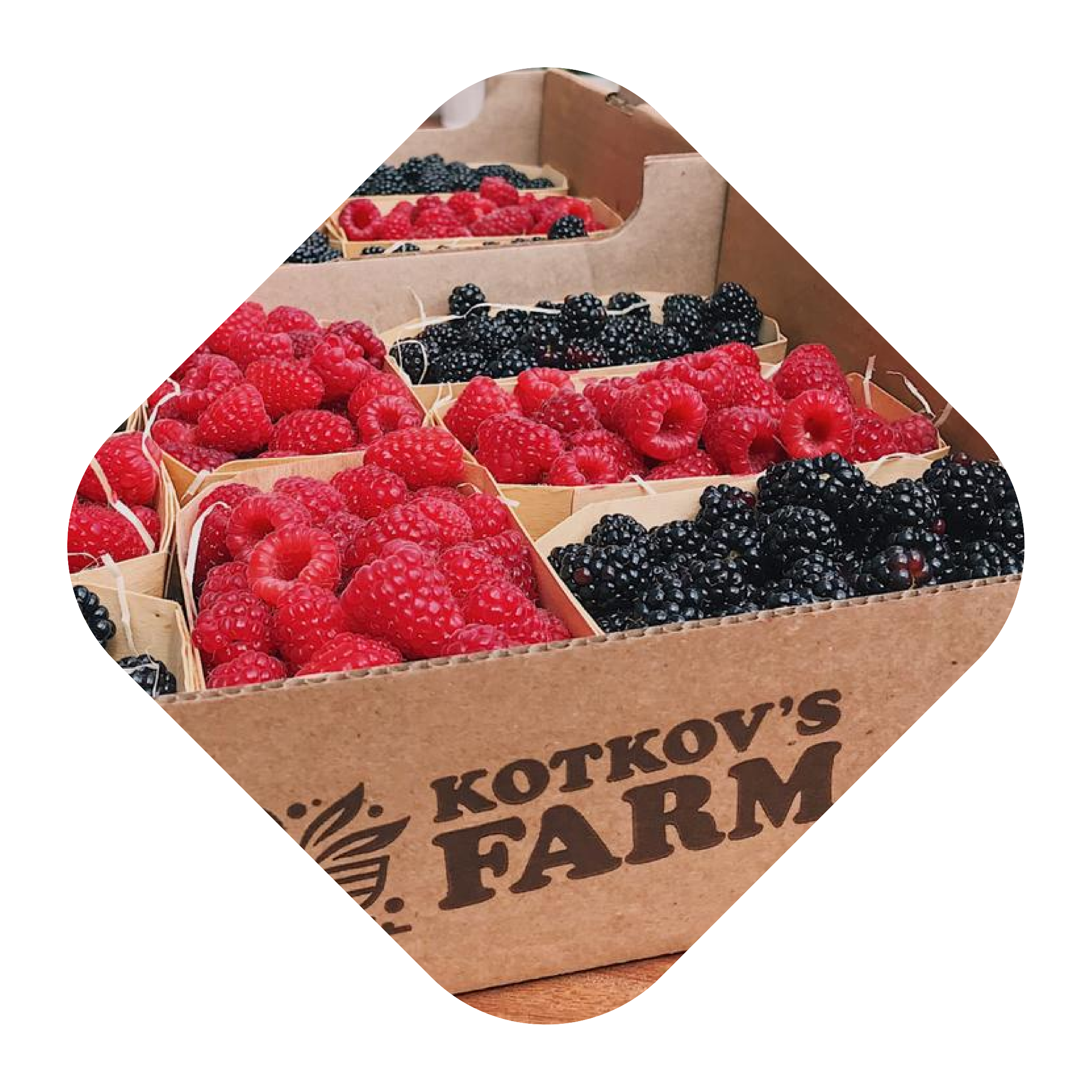 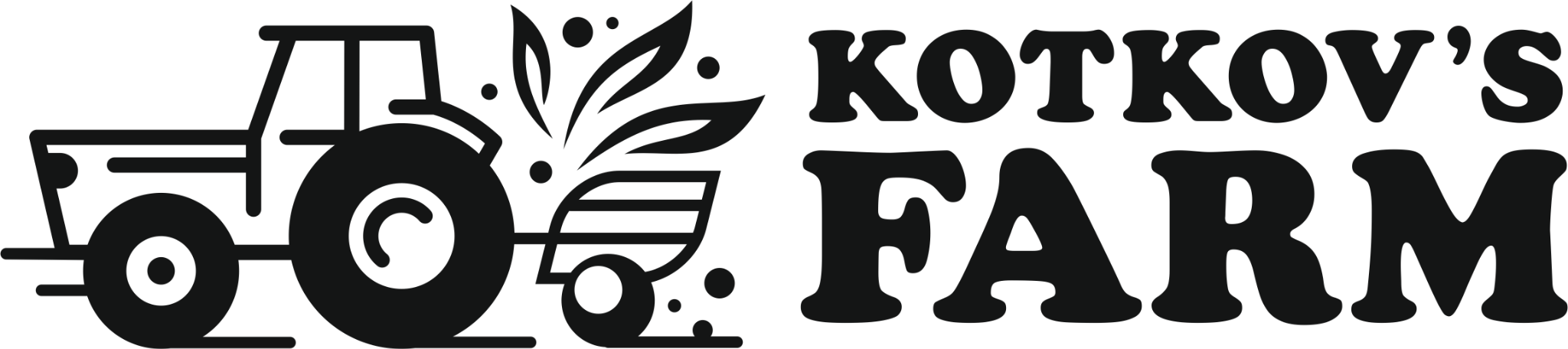 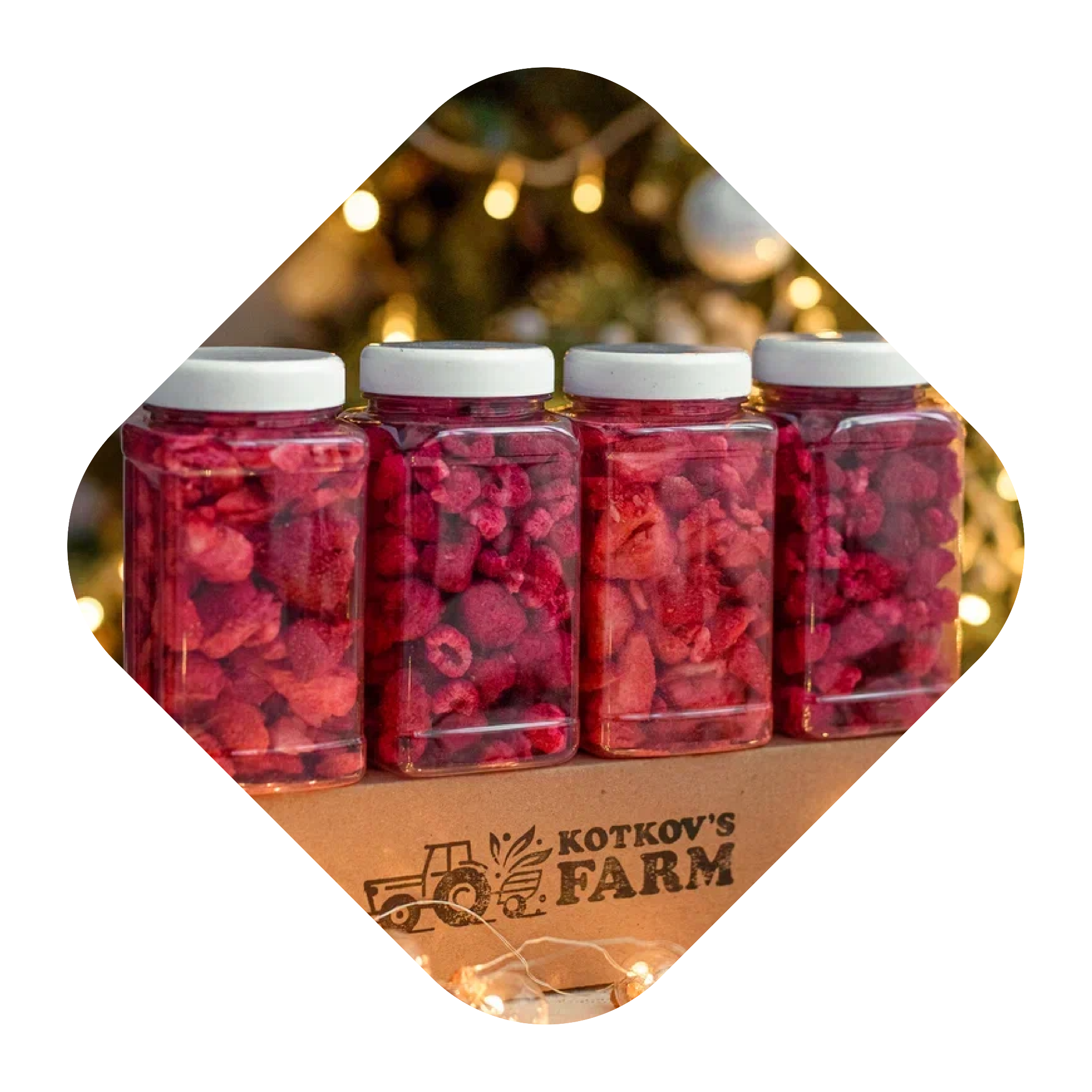 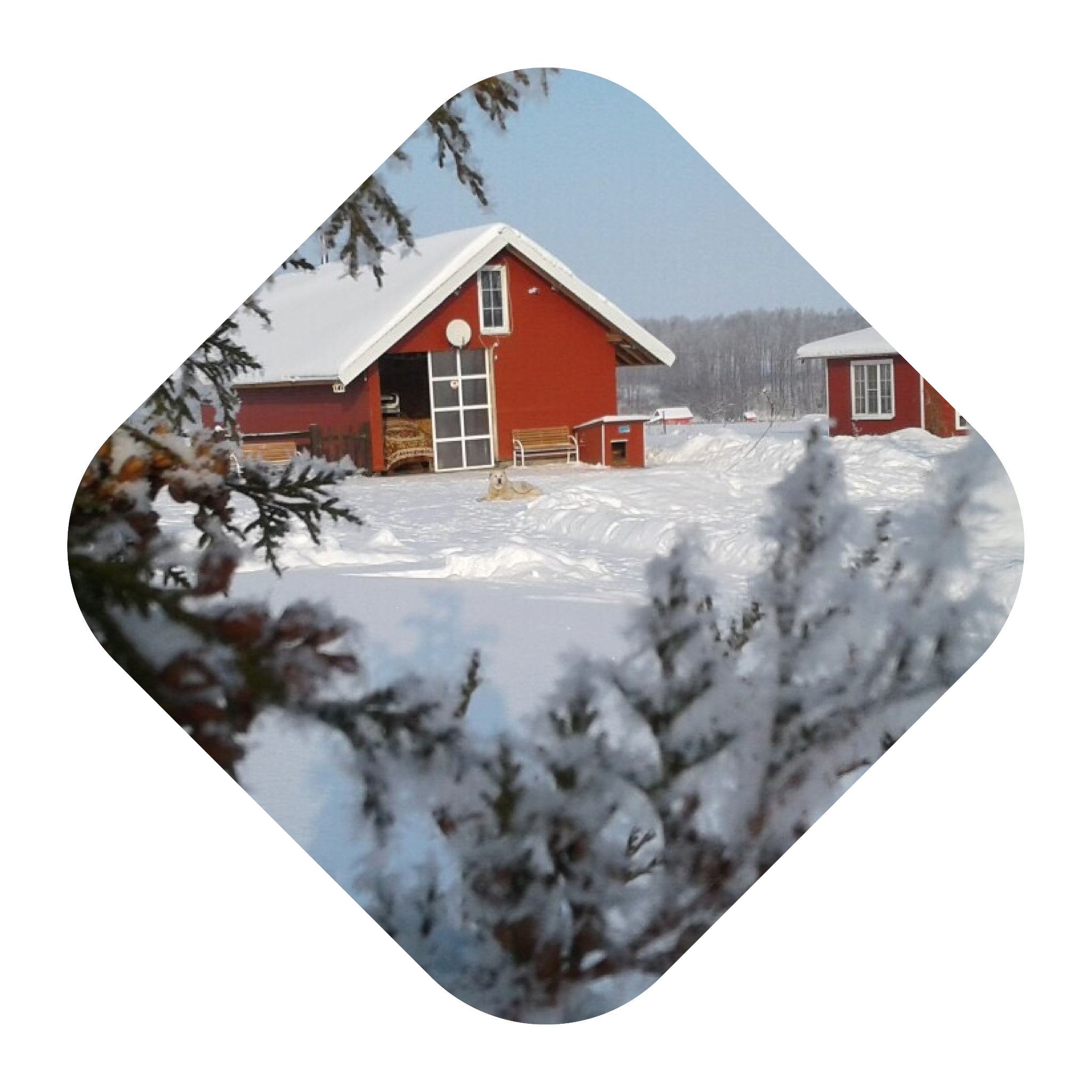 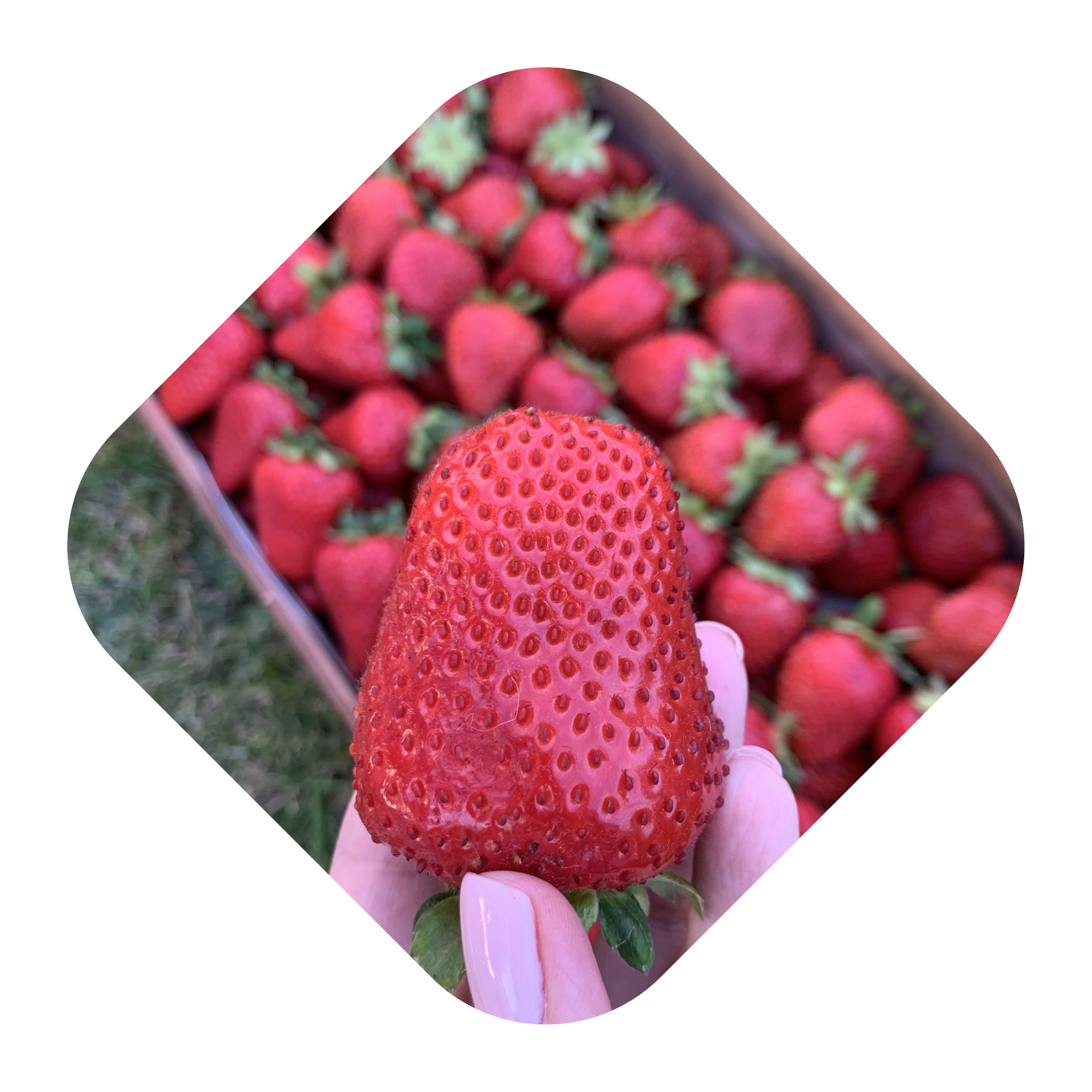 ‹#›
Прямые продажи 
в фермерском хозяйстве
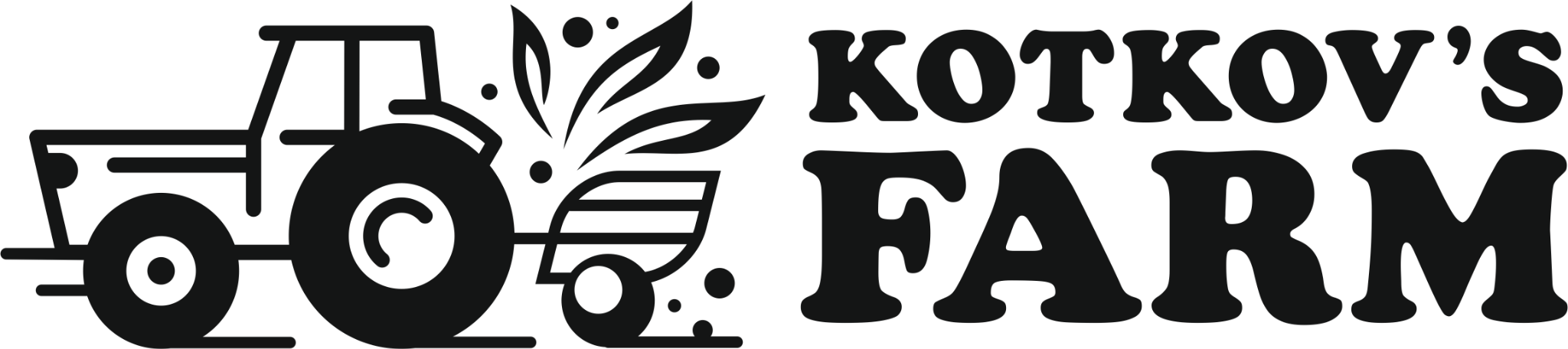 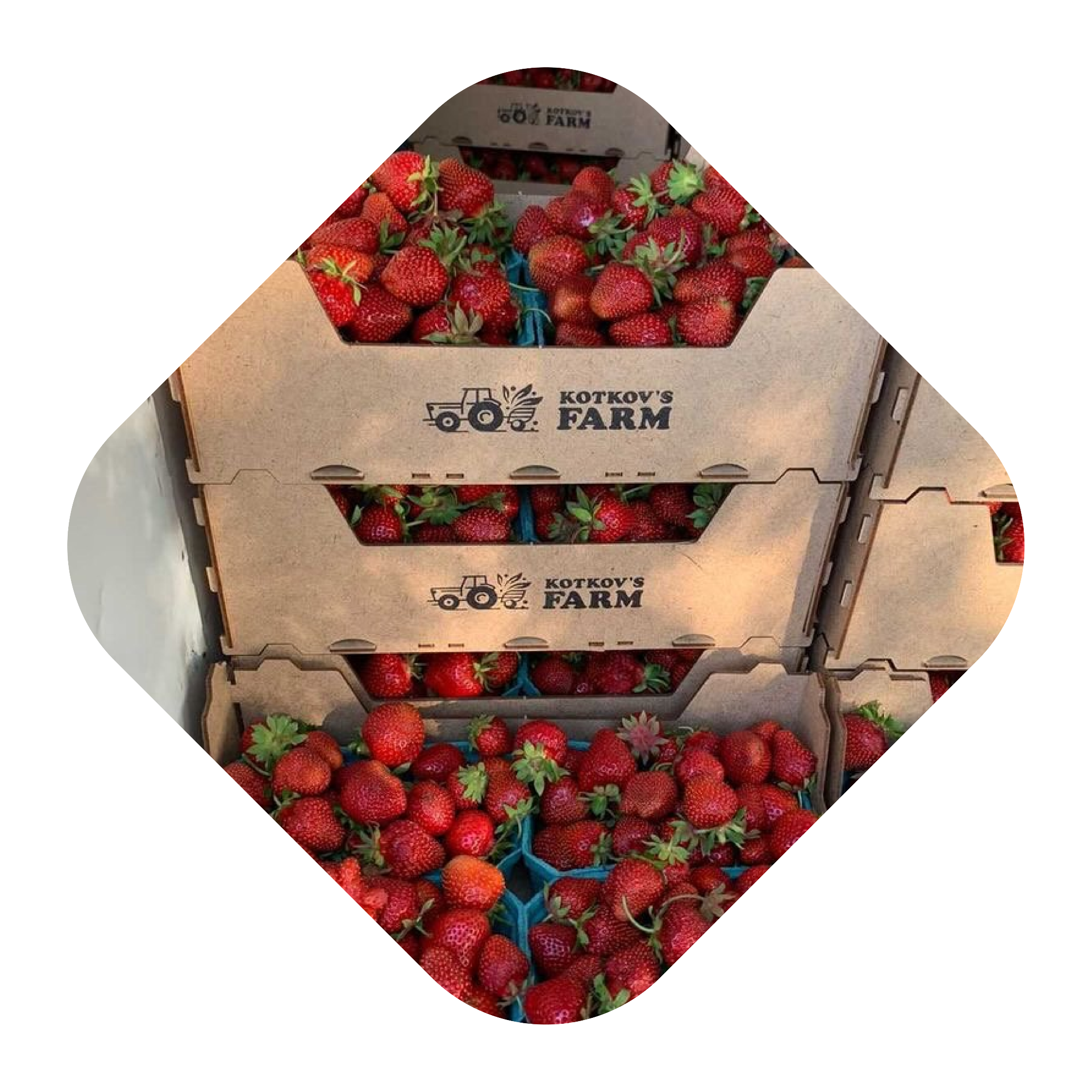 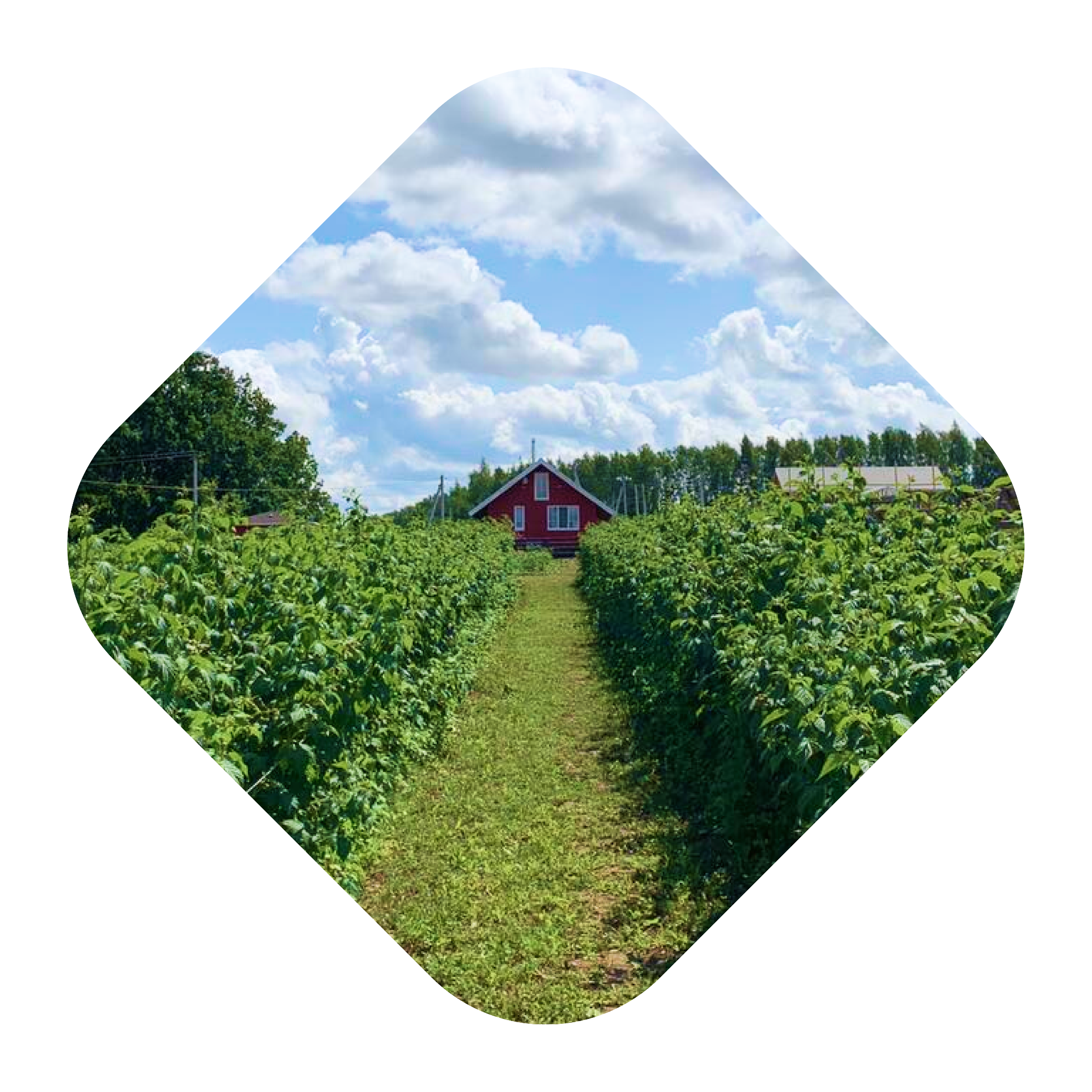 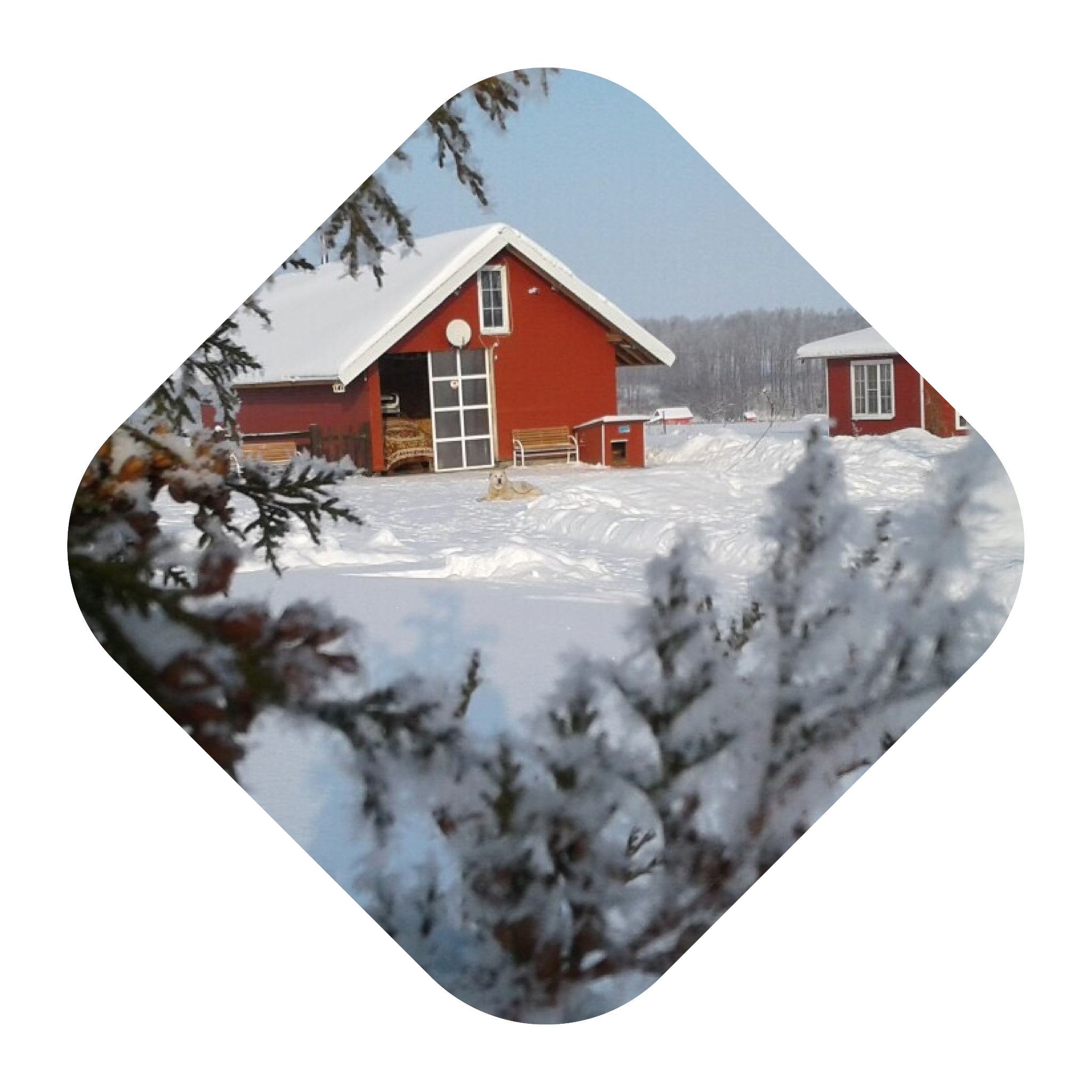 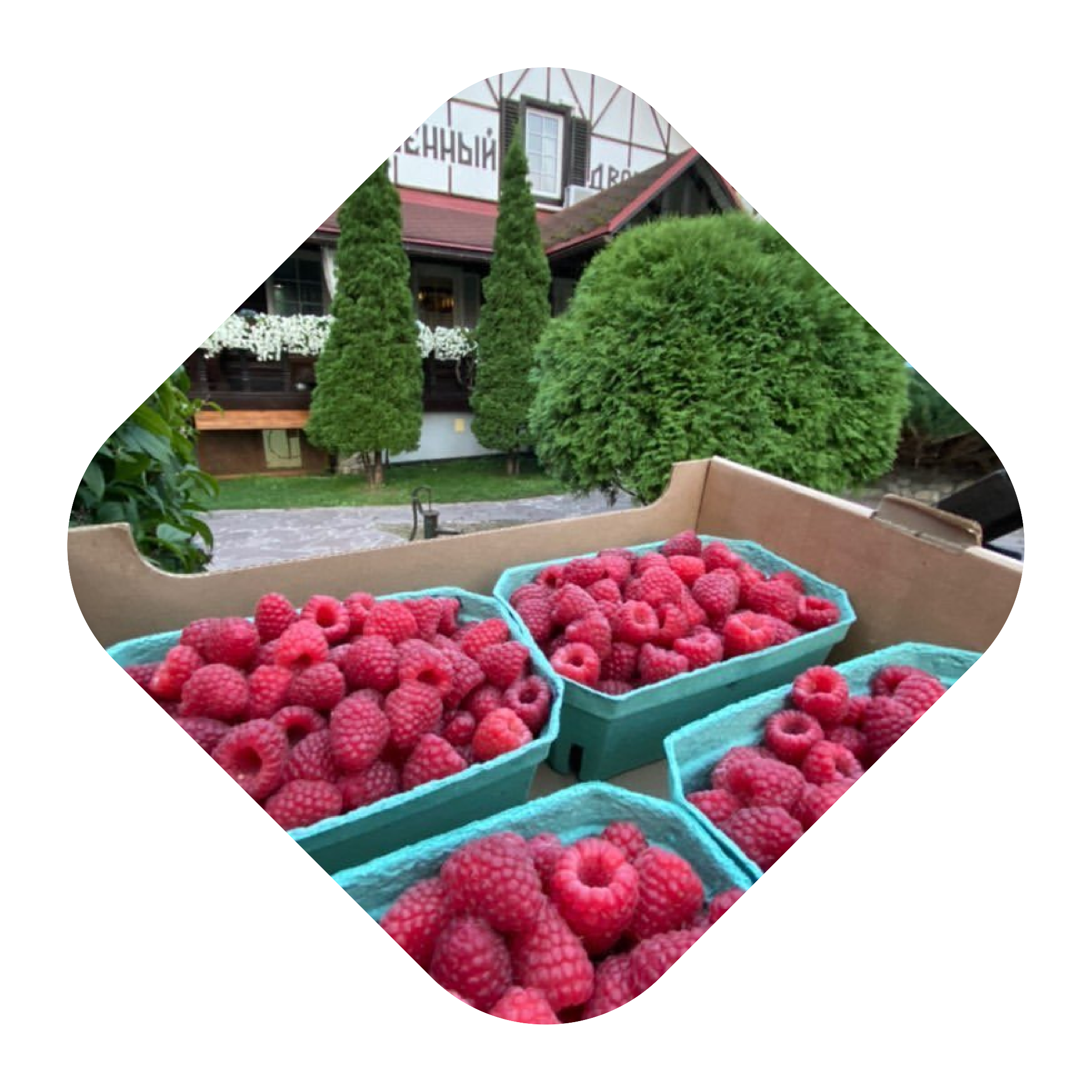 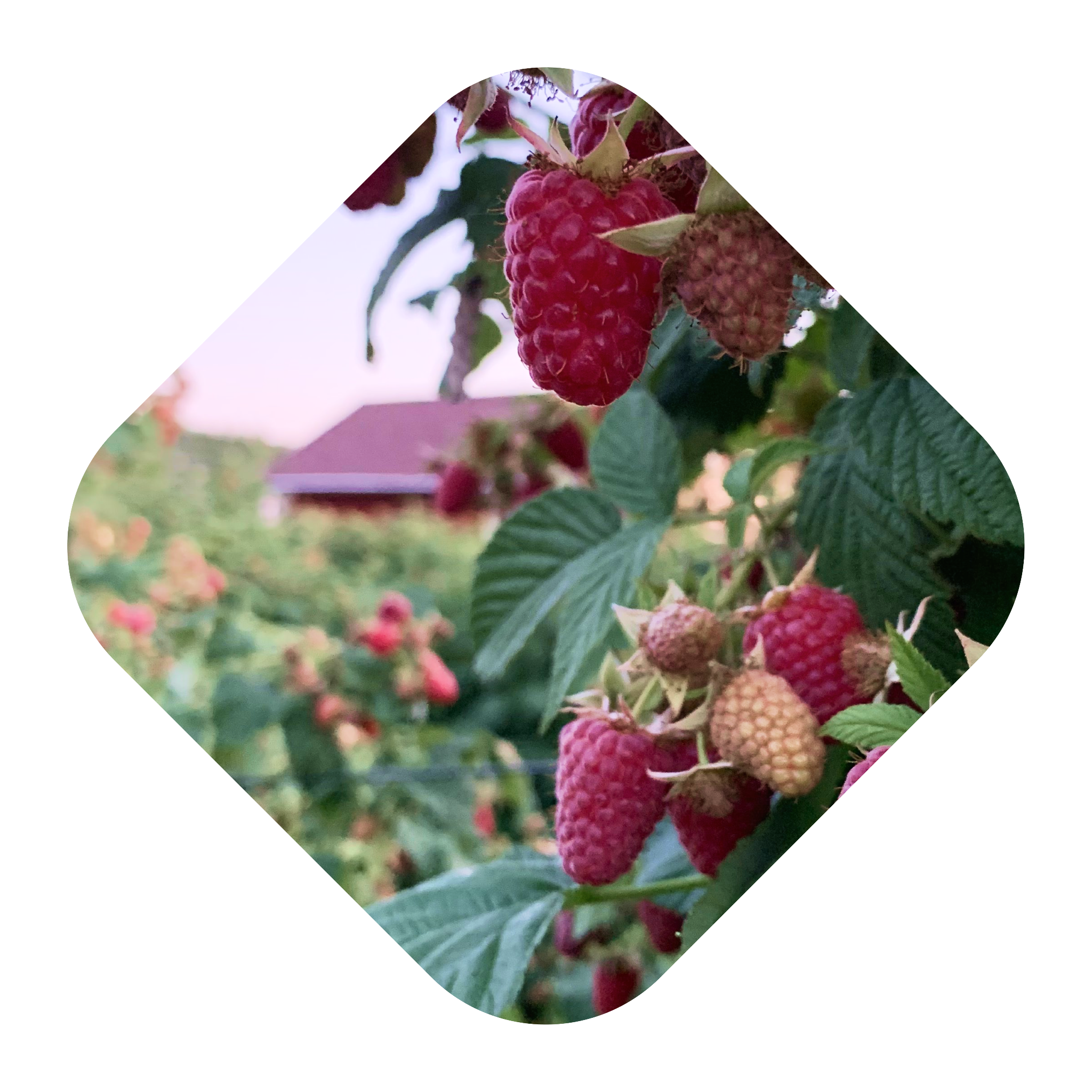 ‹#›
Социальные сети
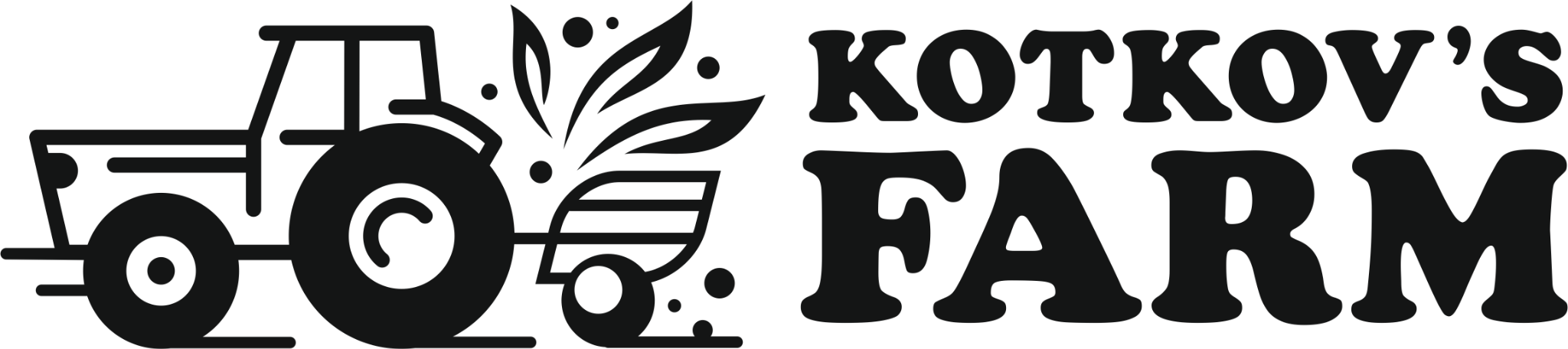 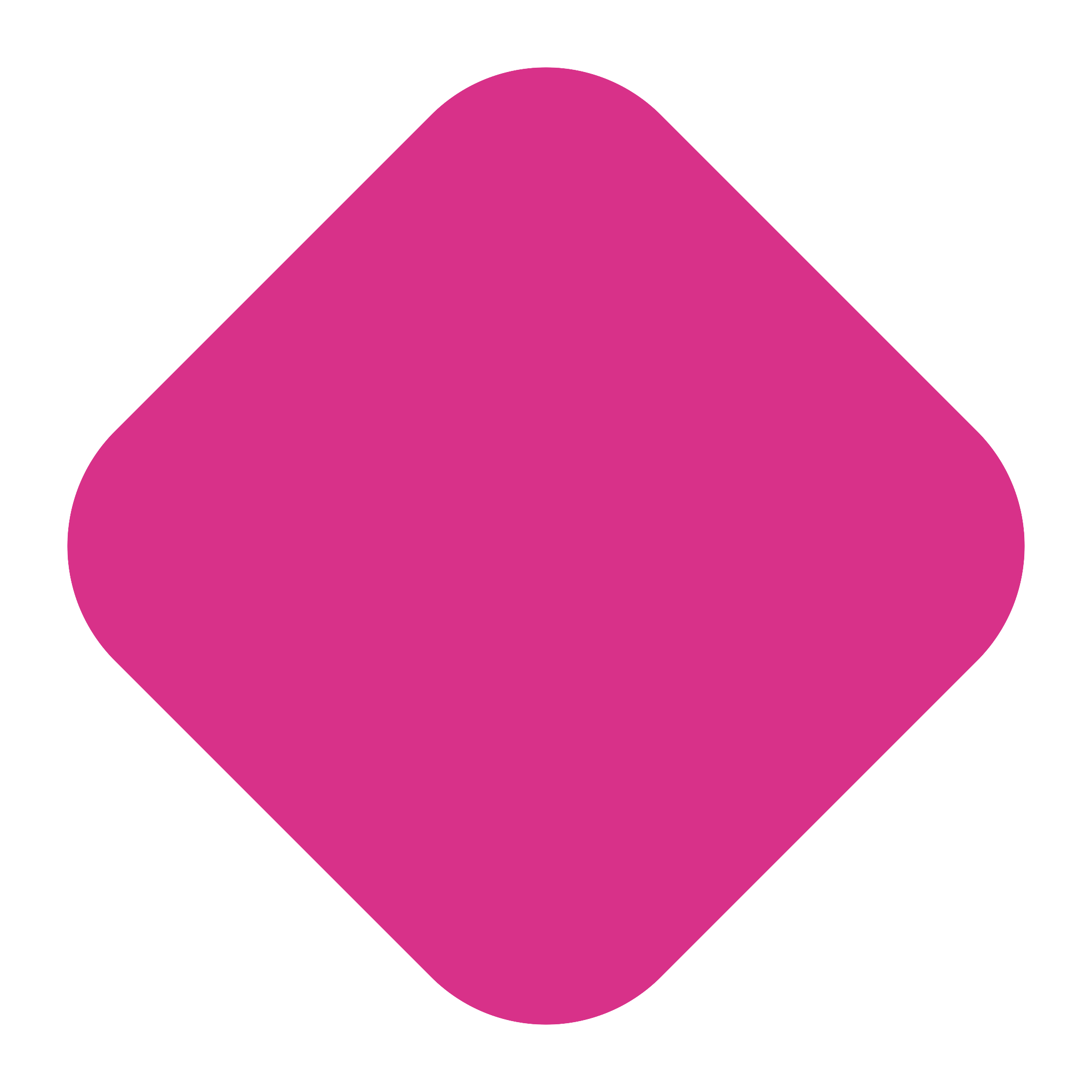 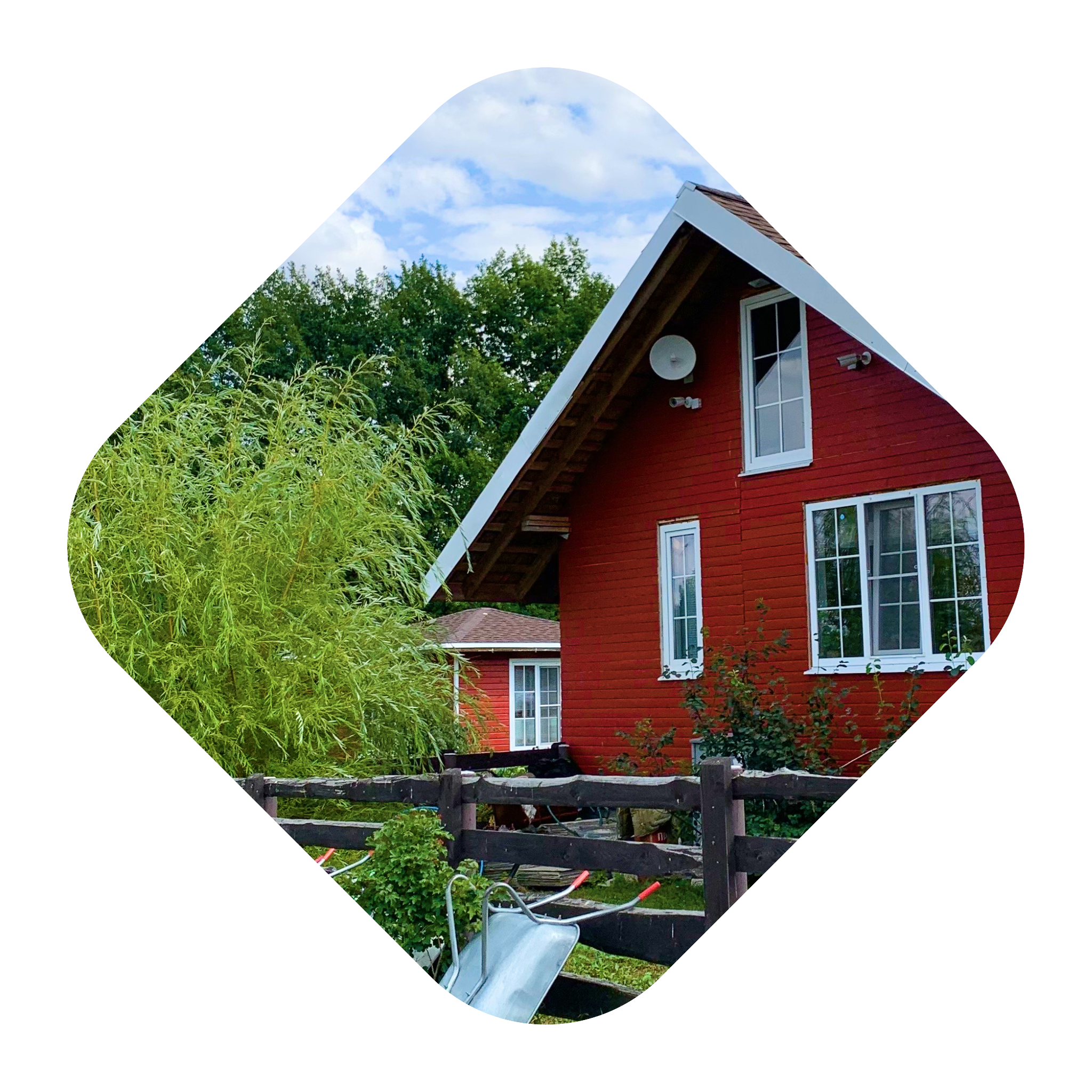 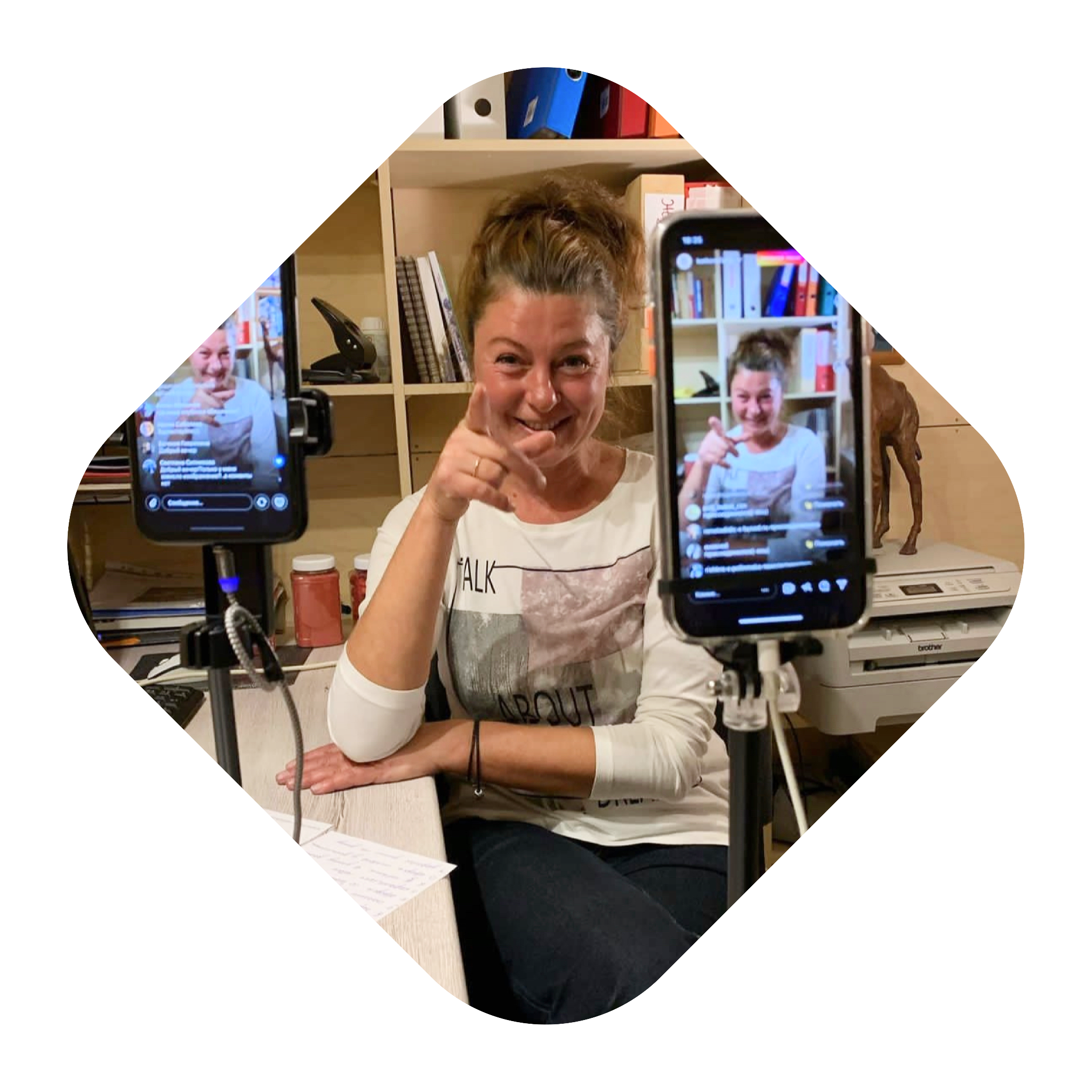 важный инструмент прямых продаж
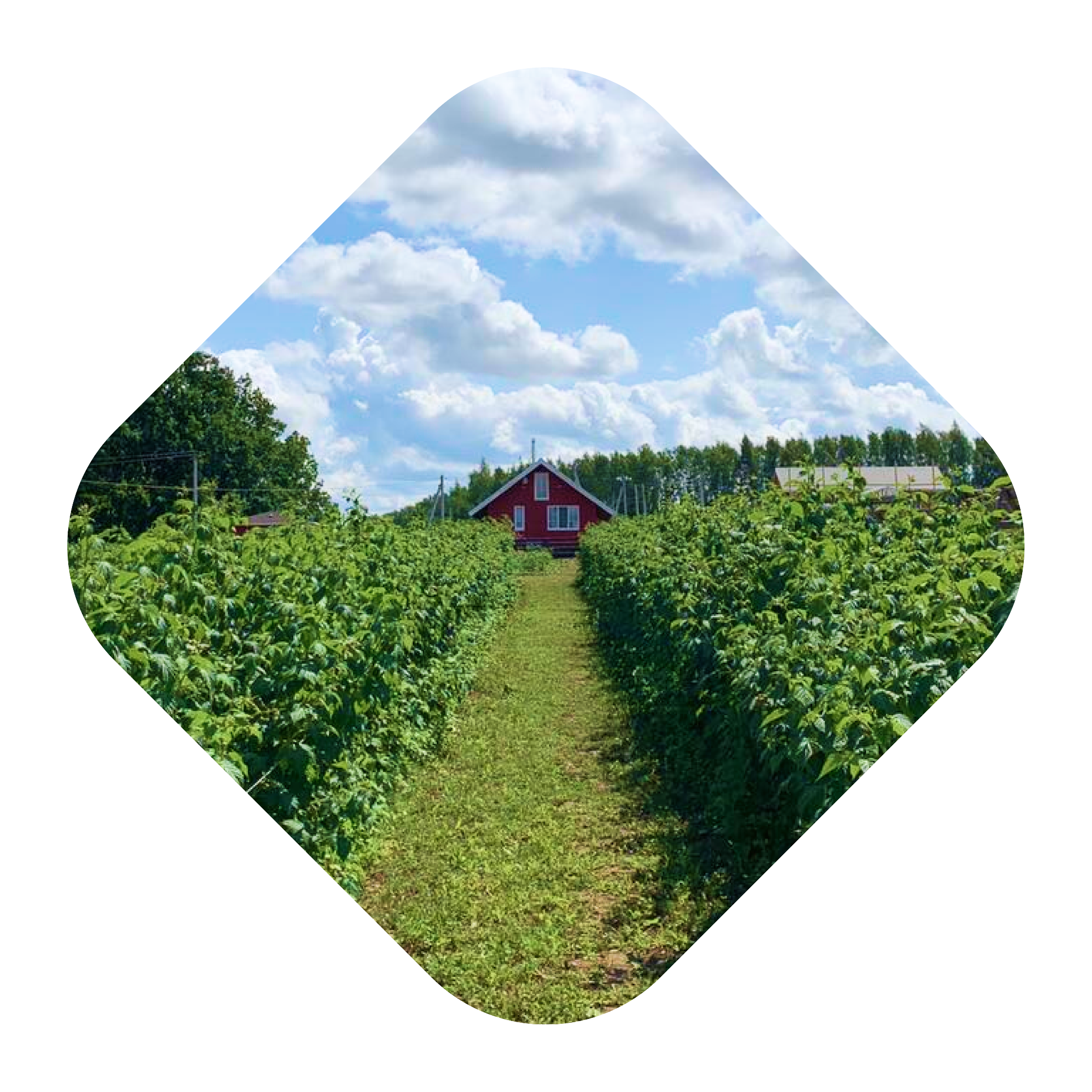 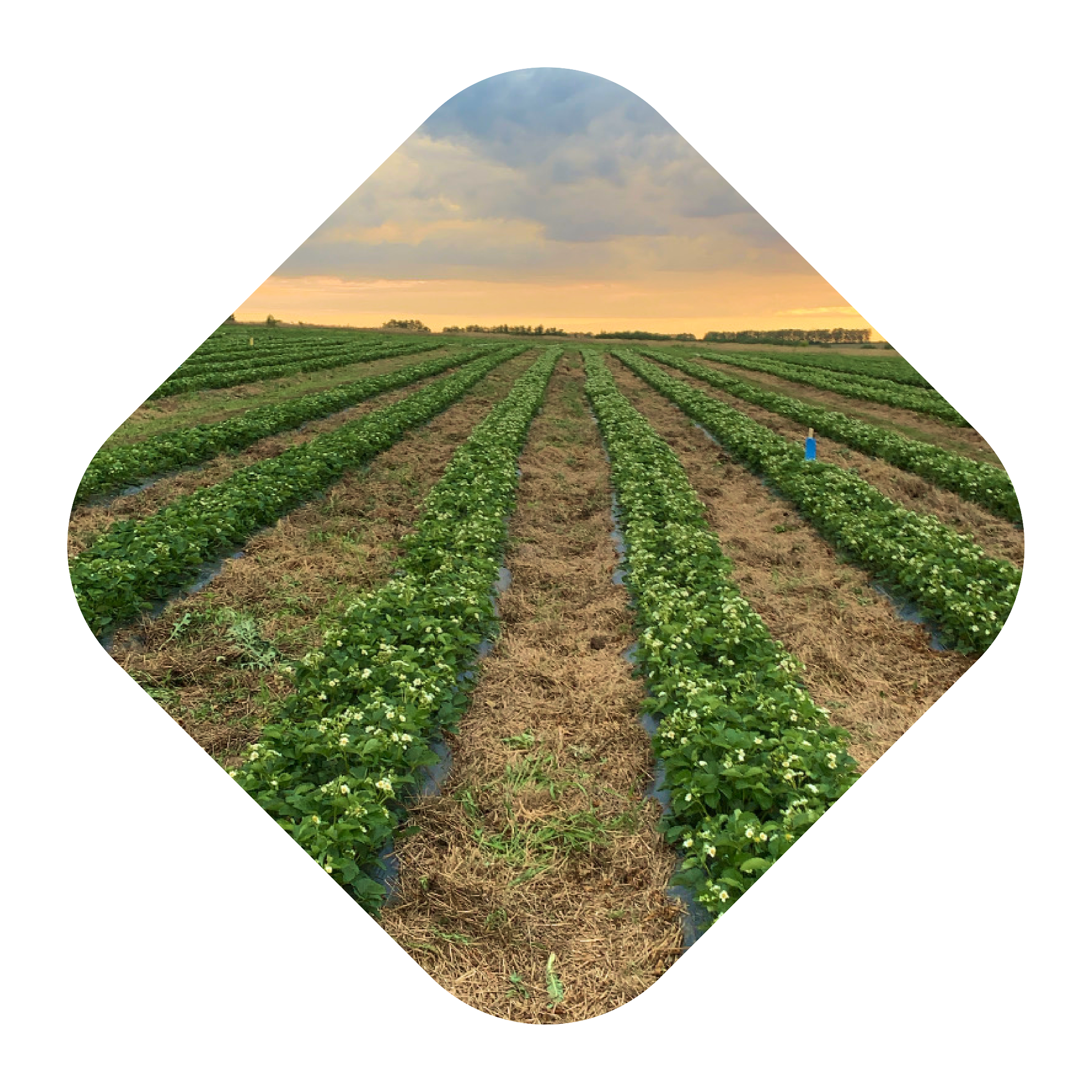 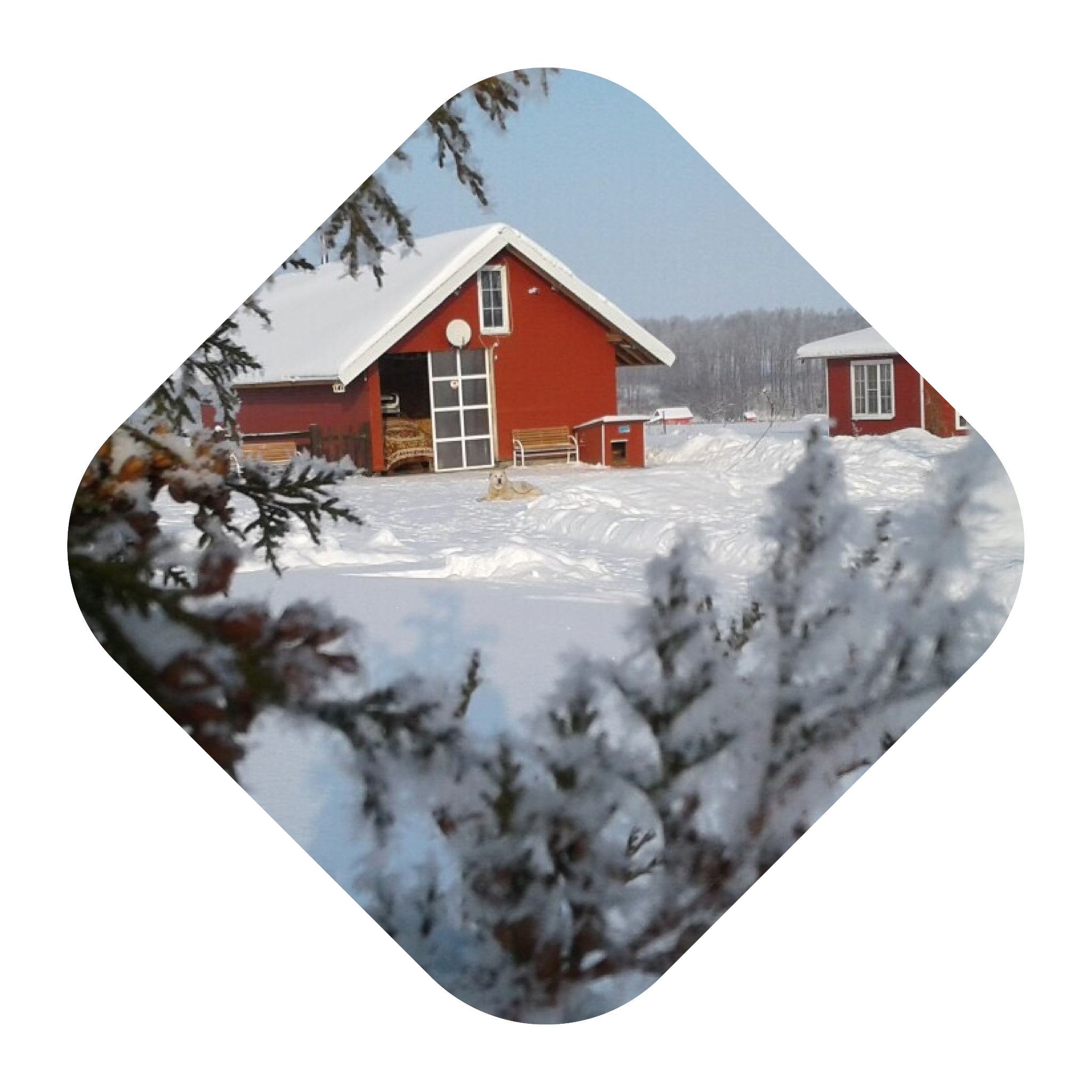 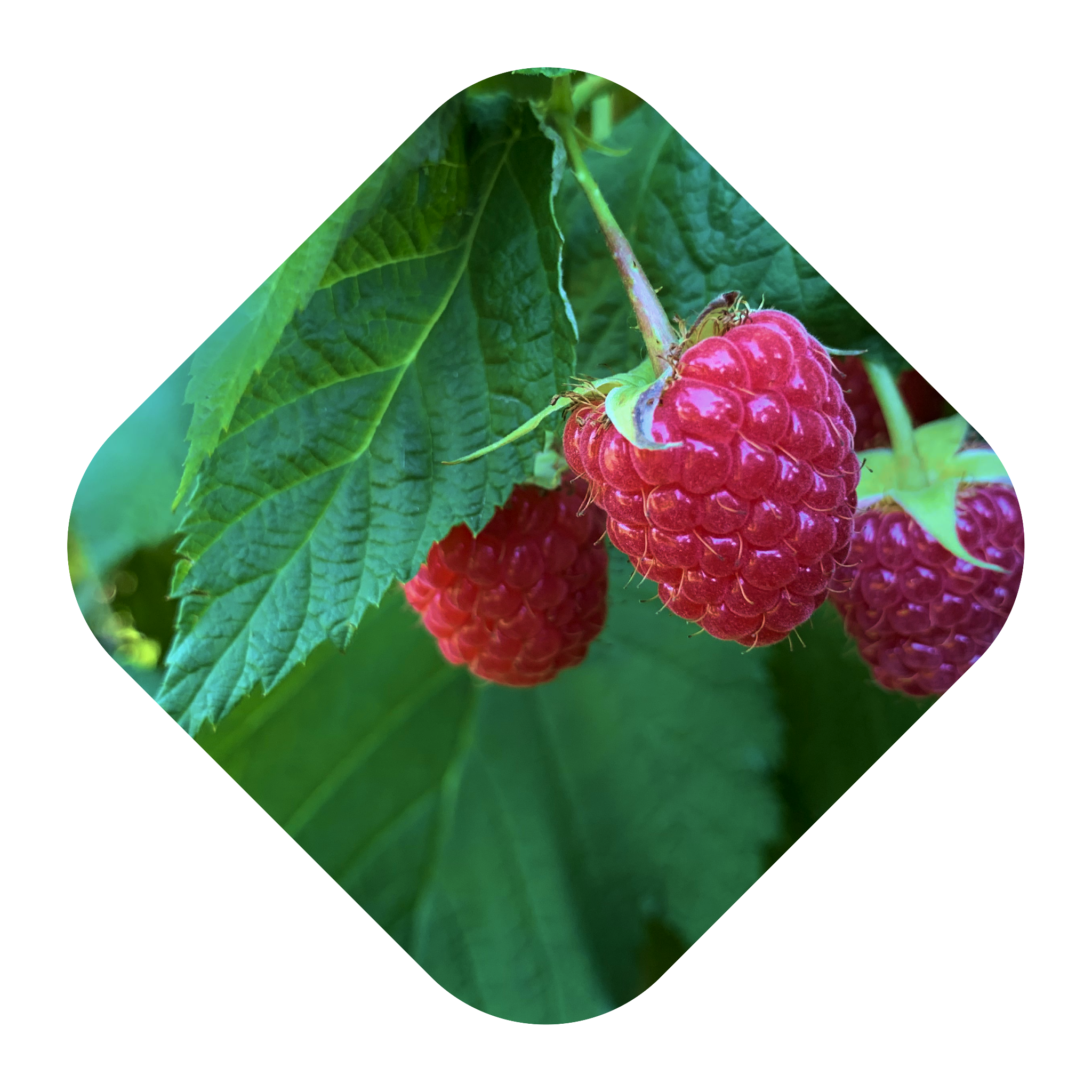 ‹#›
«Люди покупают 
  не товар, а эмоции!»
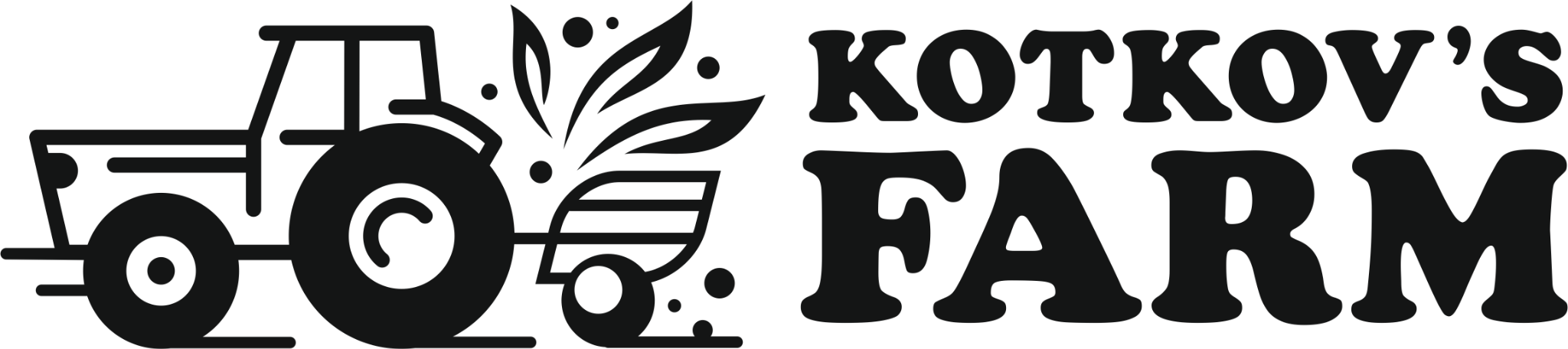 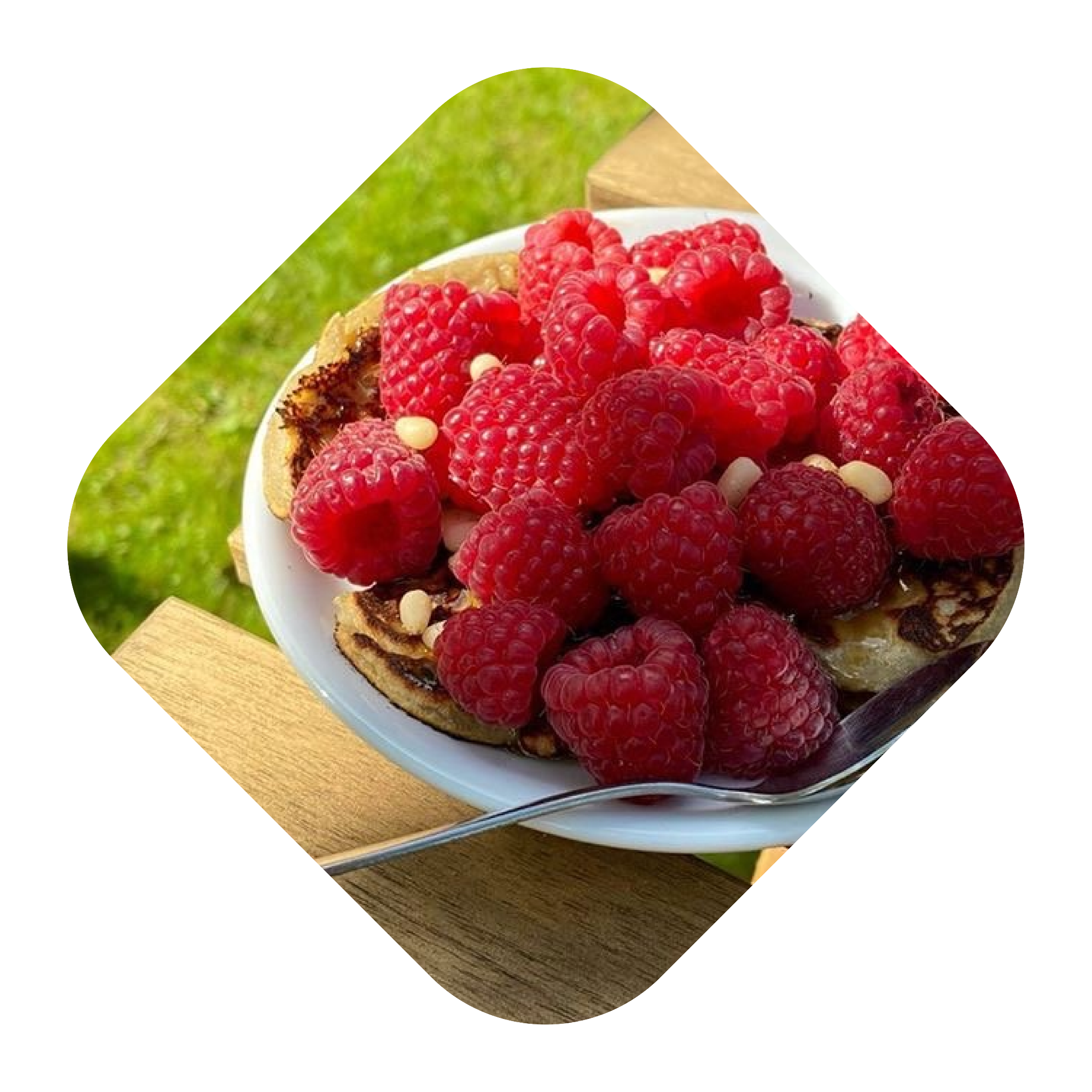 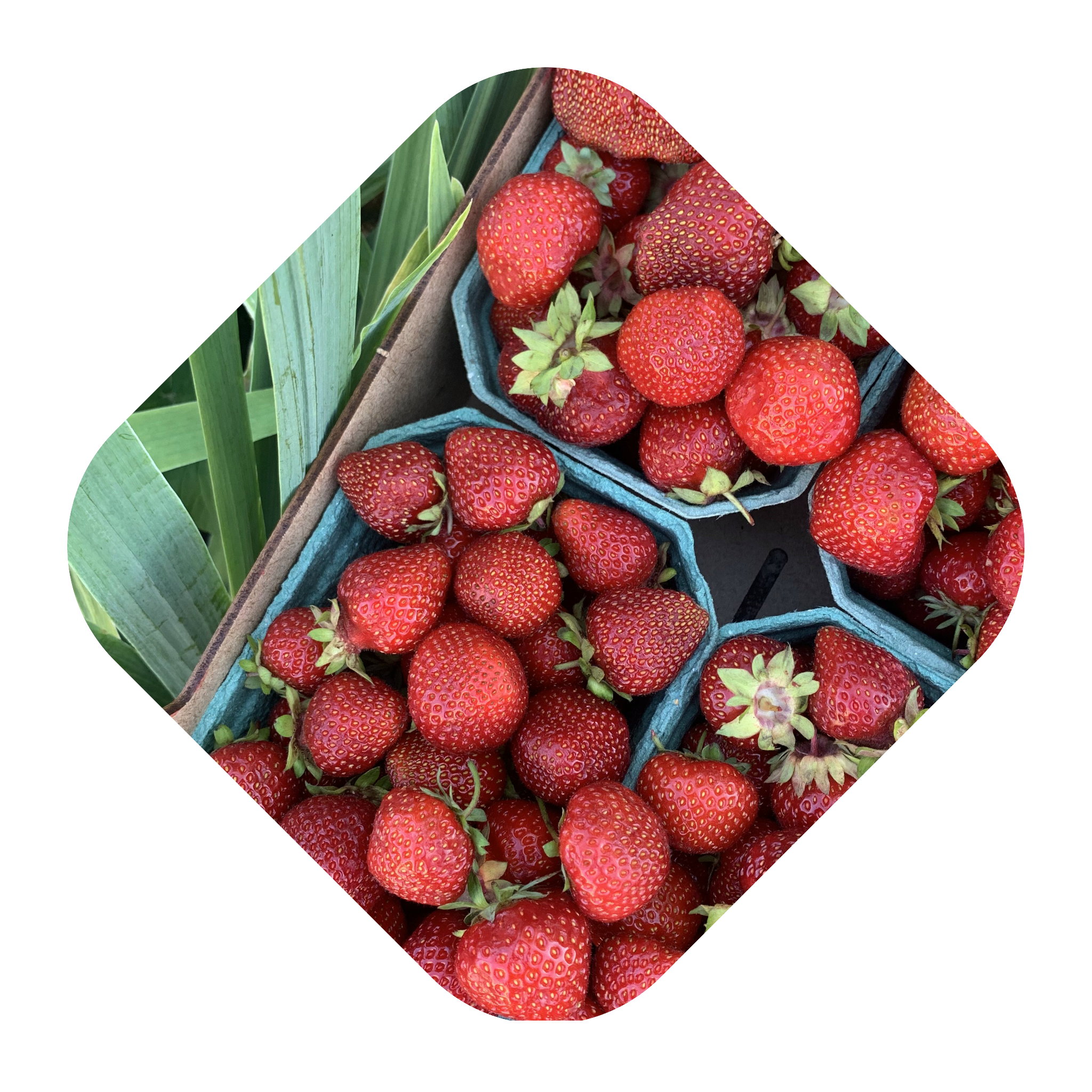 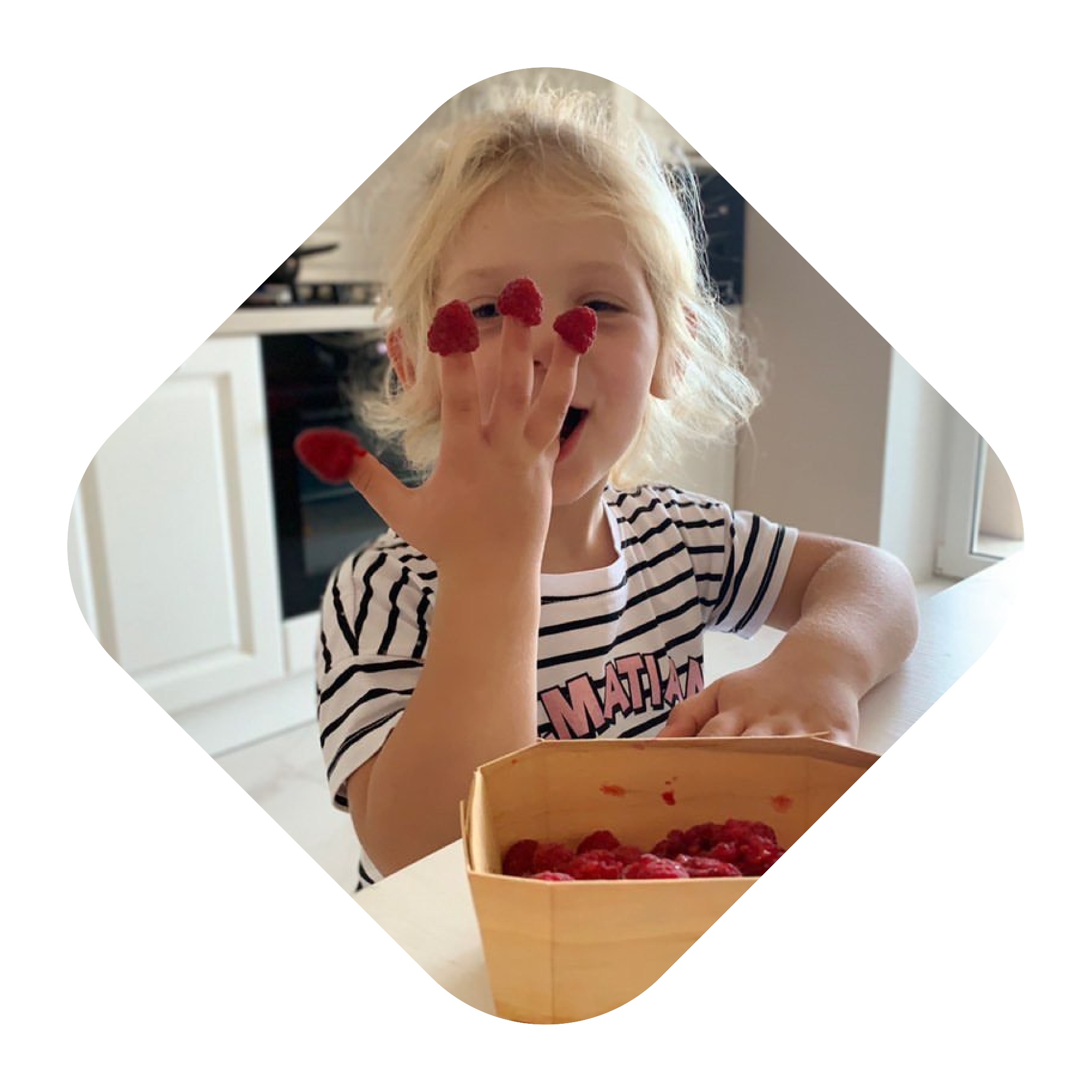 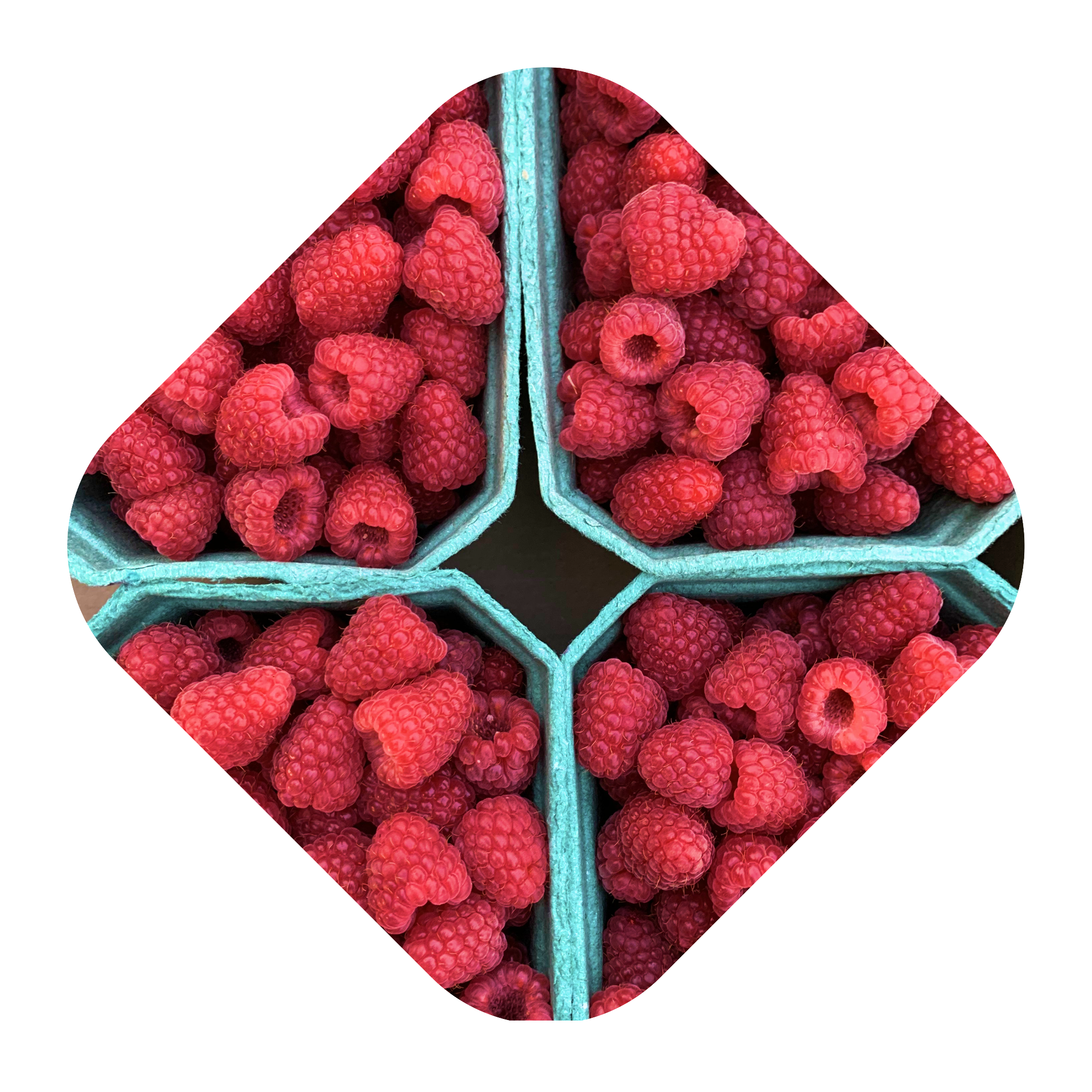 ‹#›
Малиномобиль
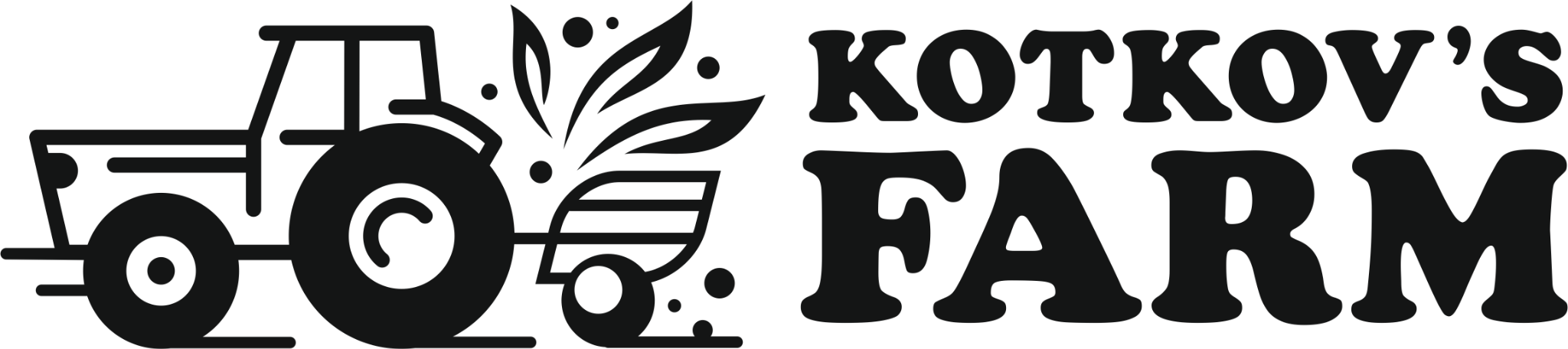 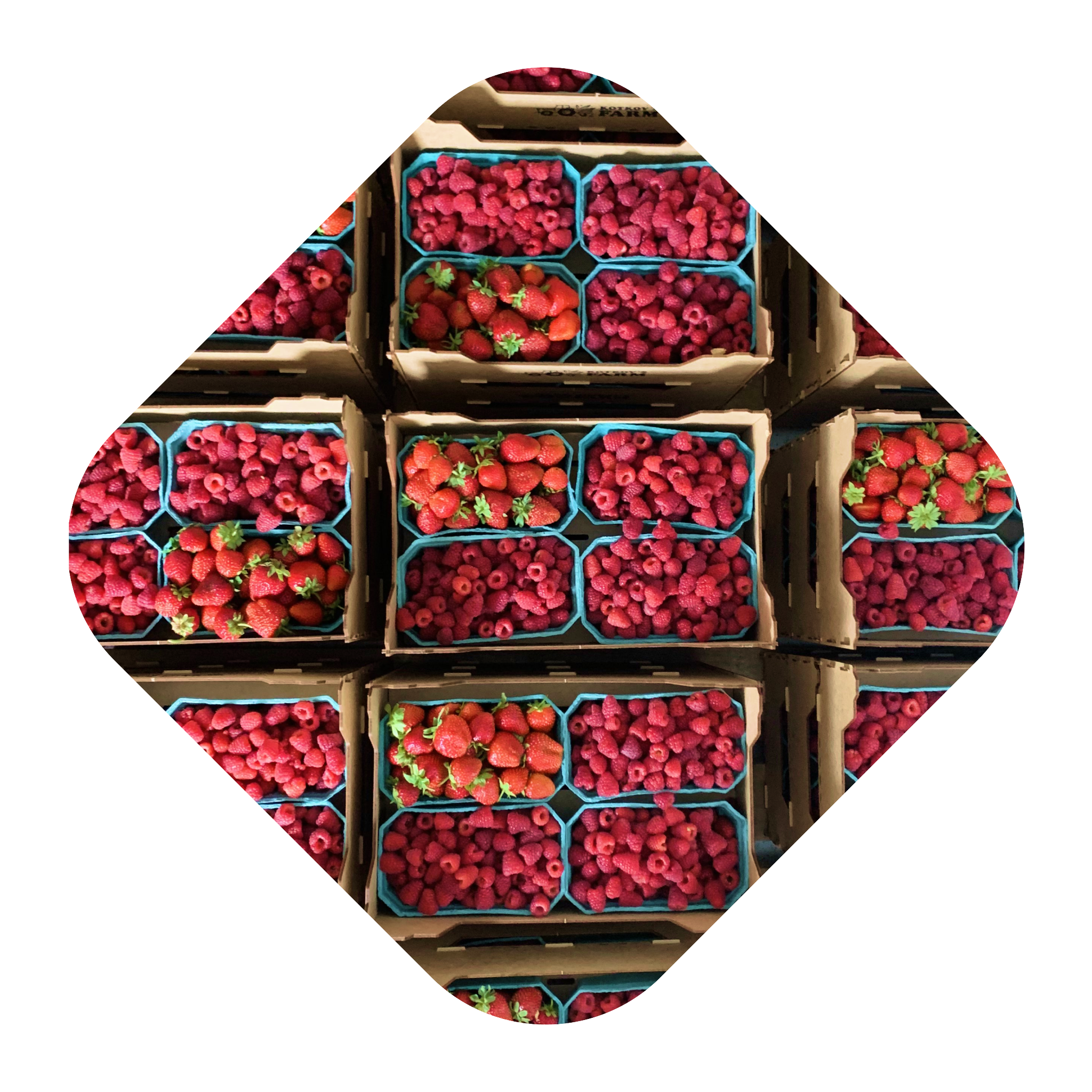 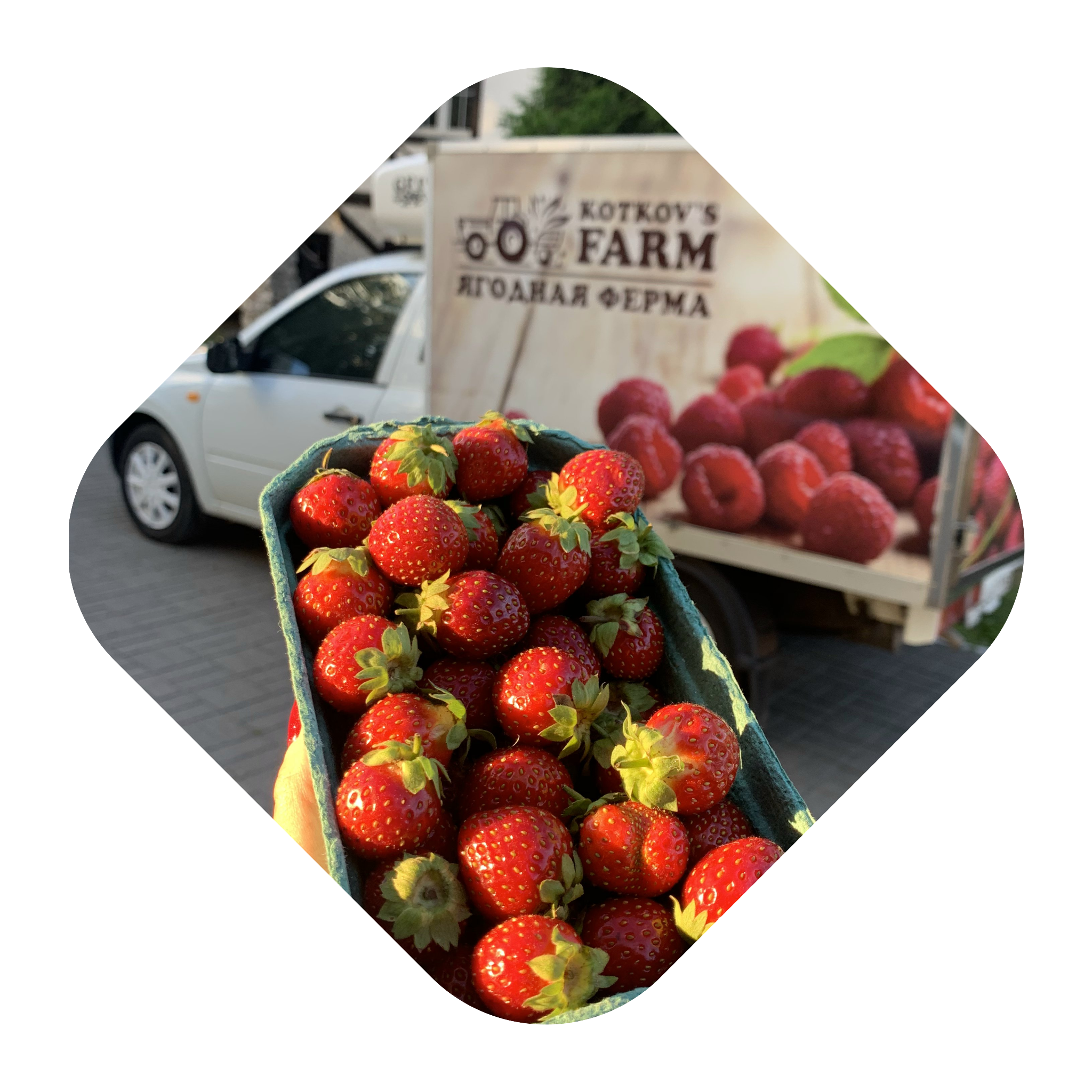 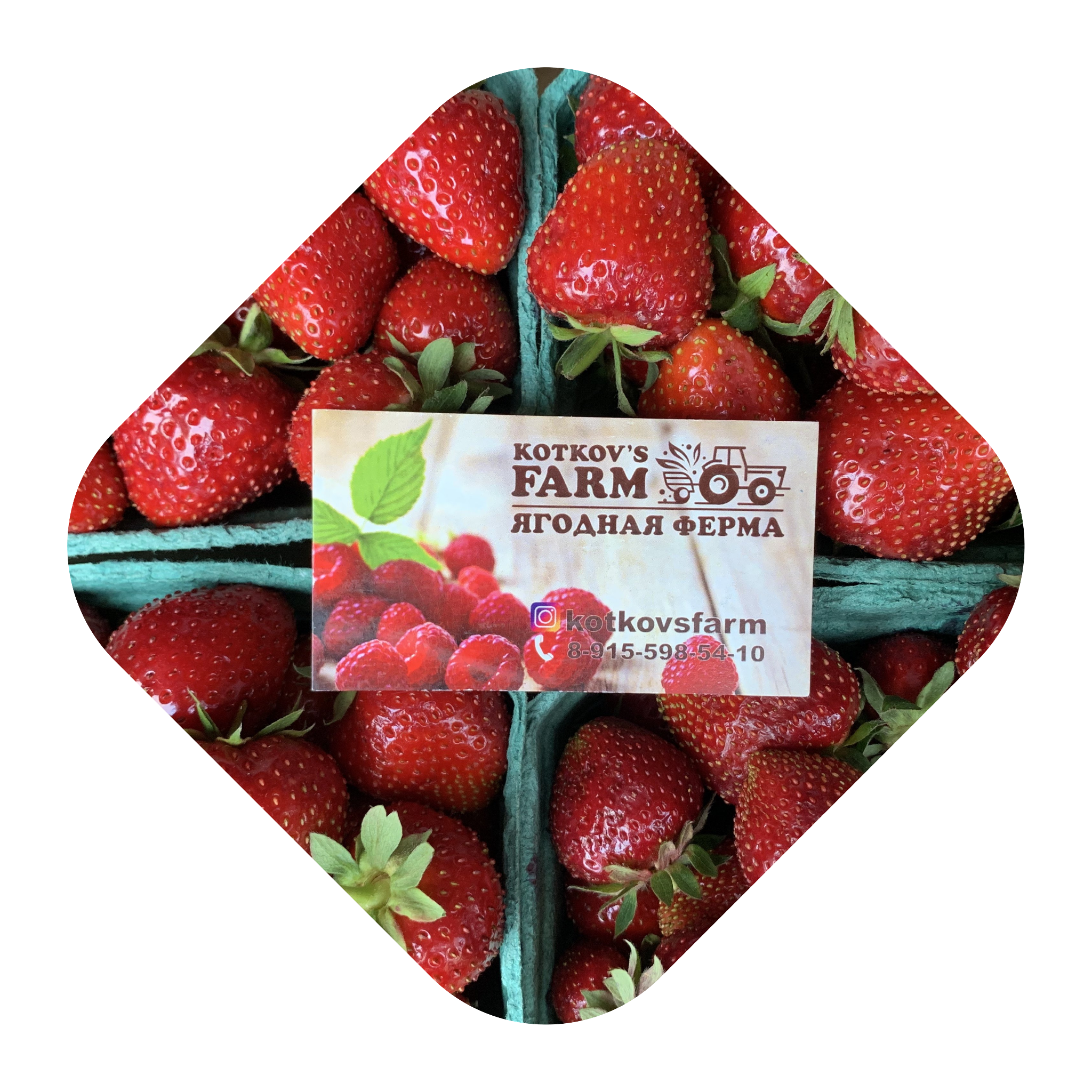 ‹#›
Отзывы и отметки 
в социальных сетях - инструмент продаж
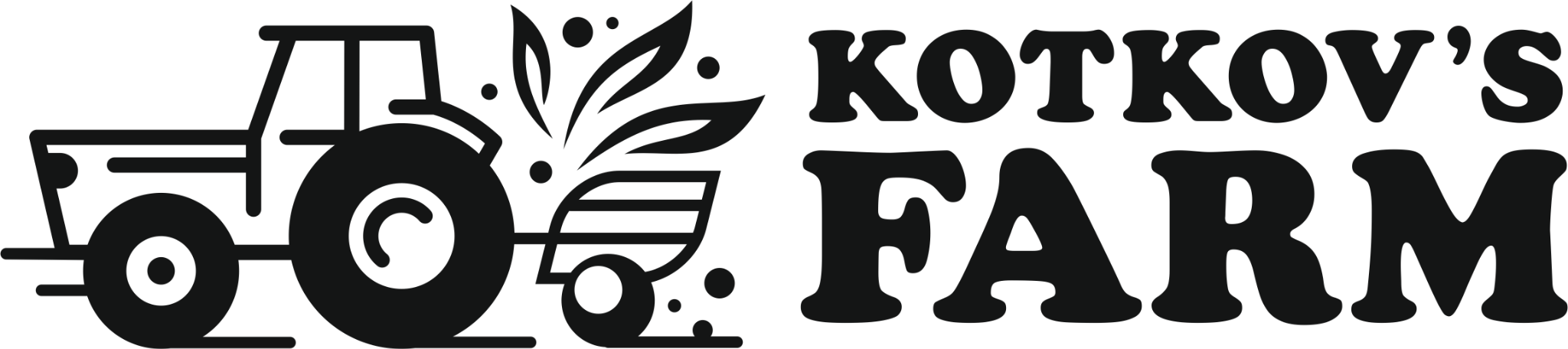 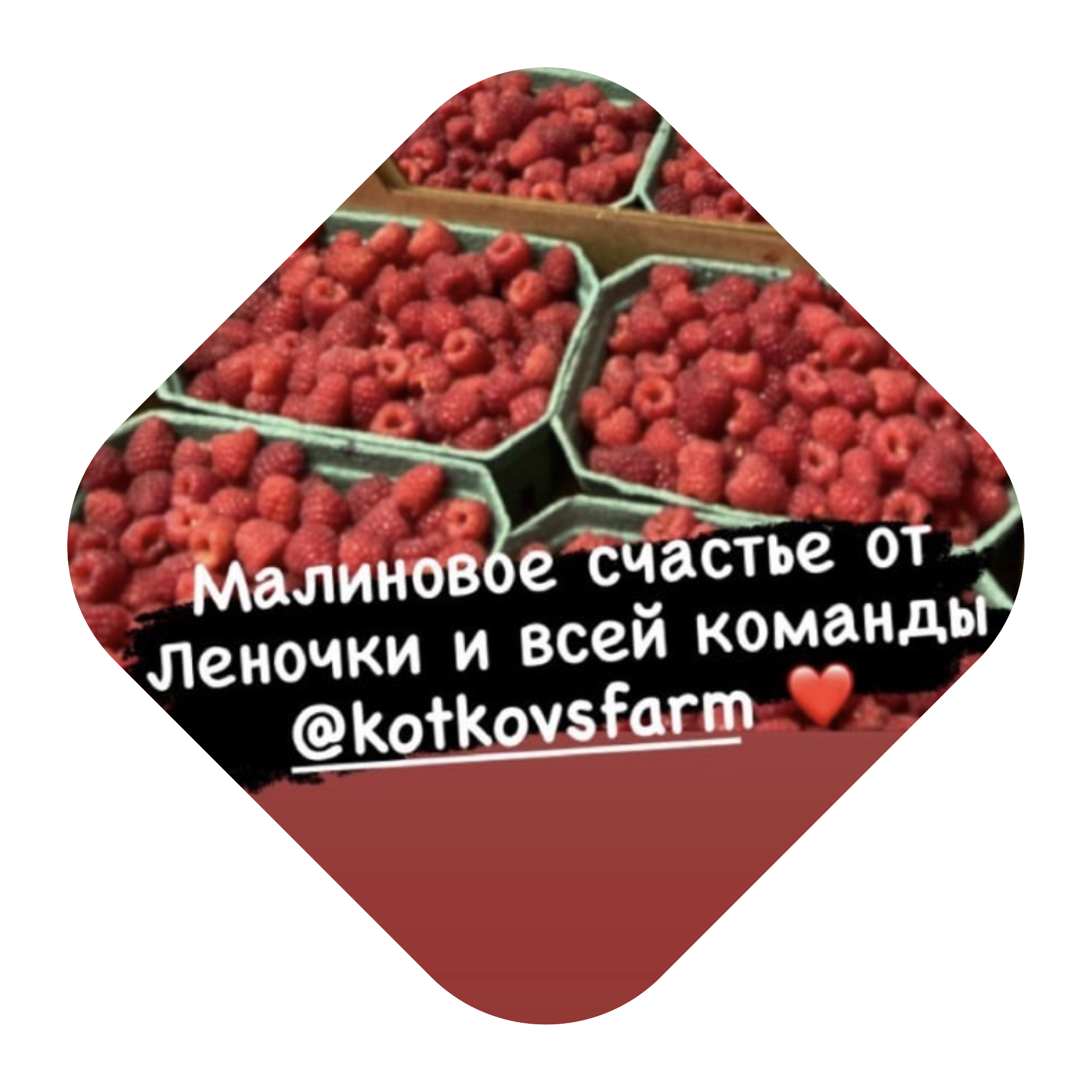 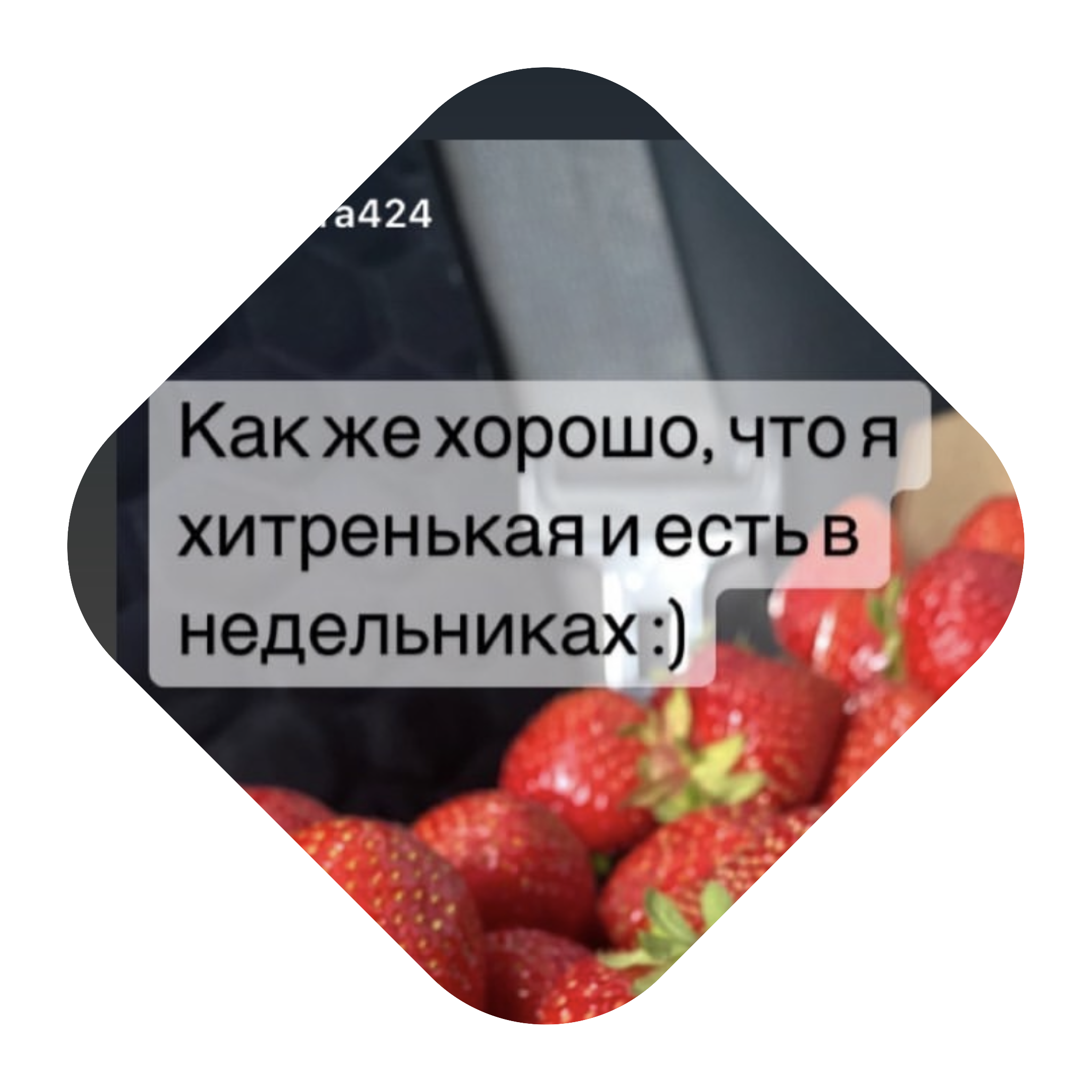 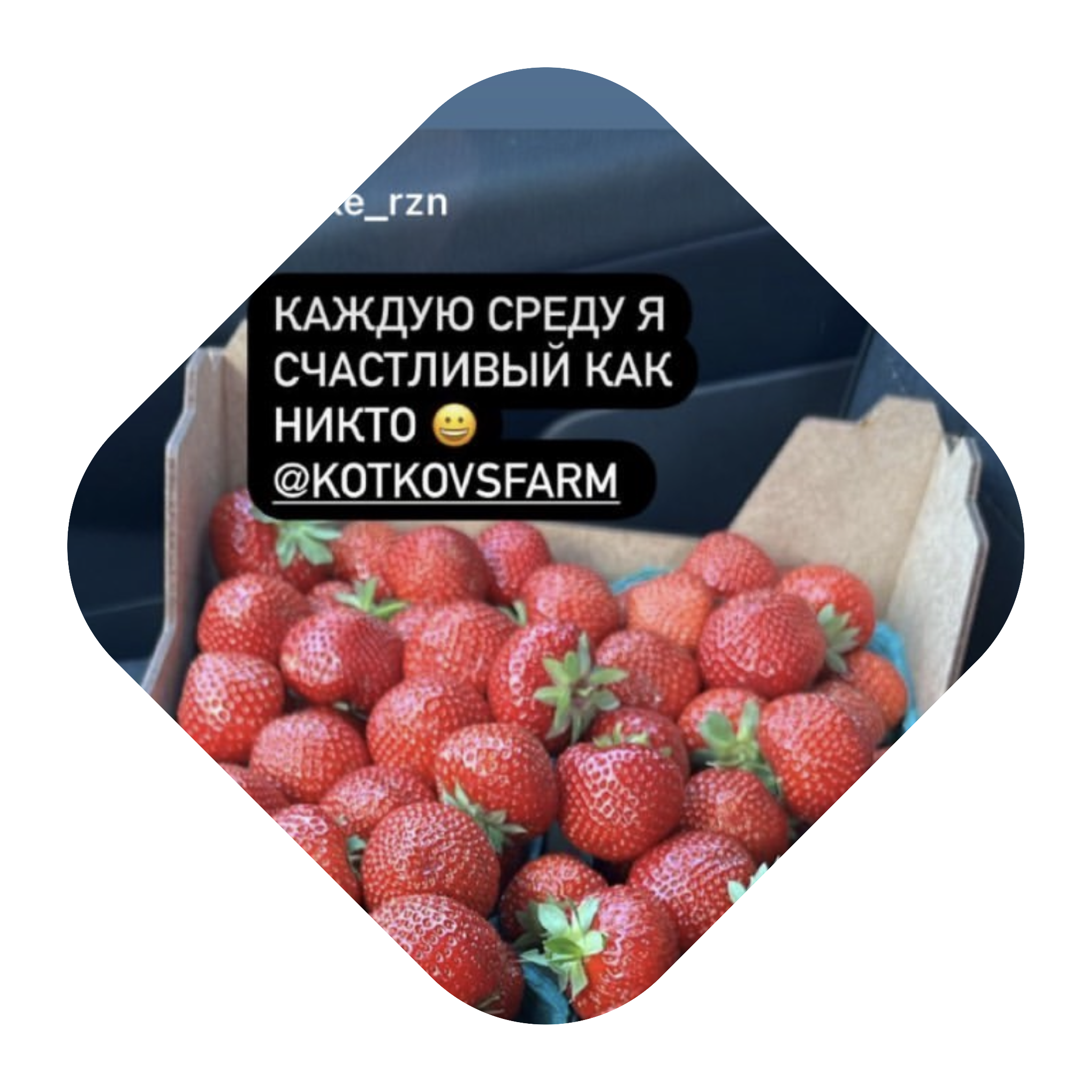 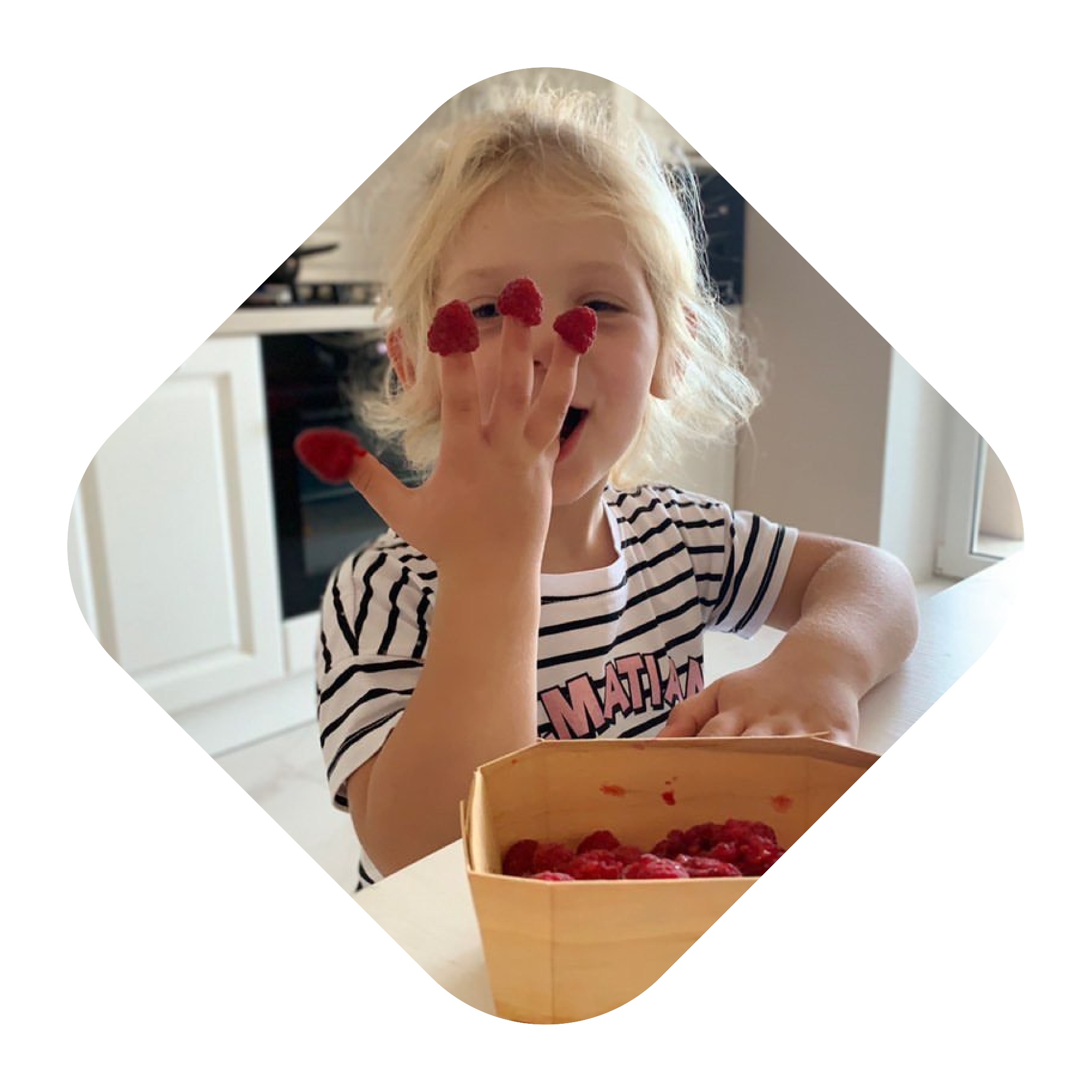 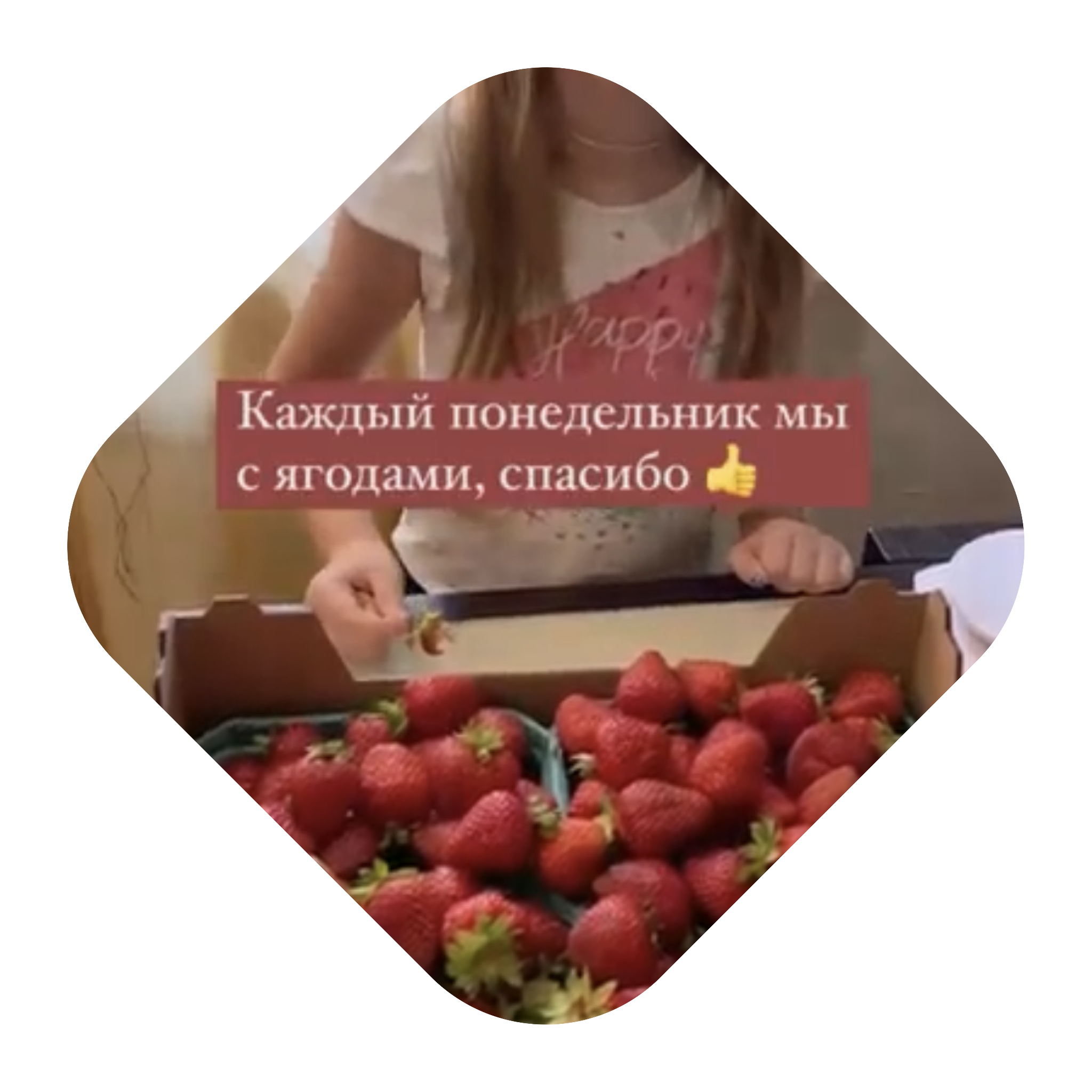 ‹#›
Кто такой недельник?!
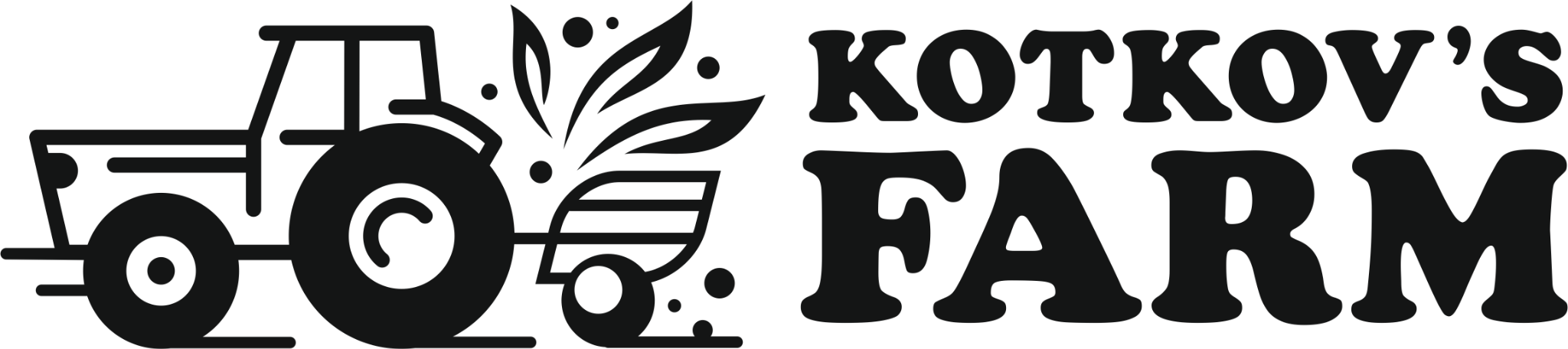 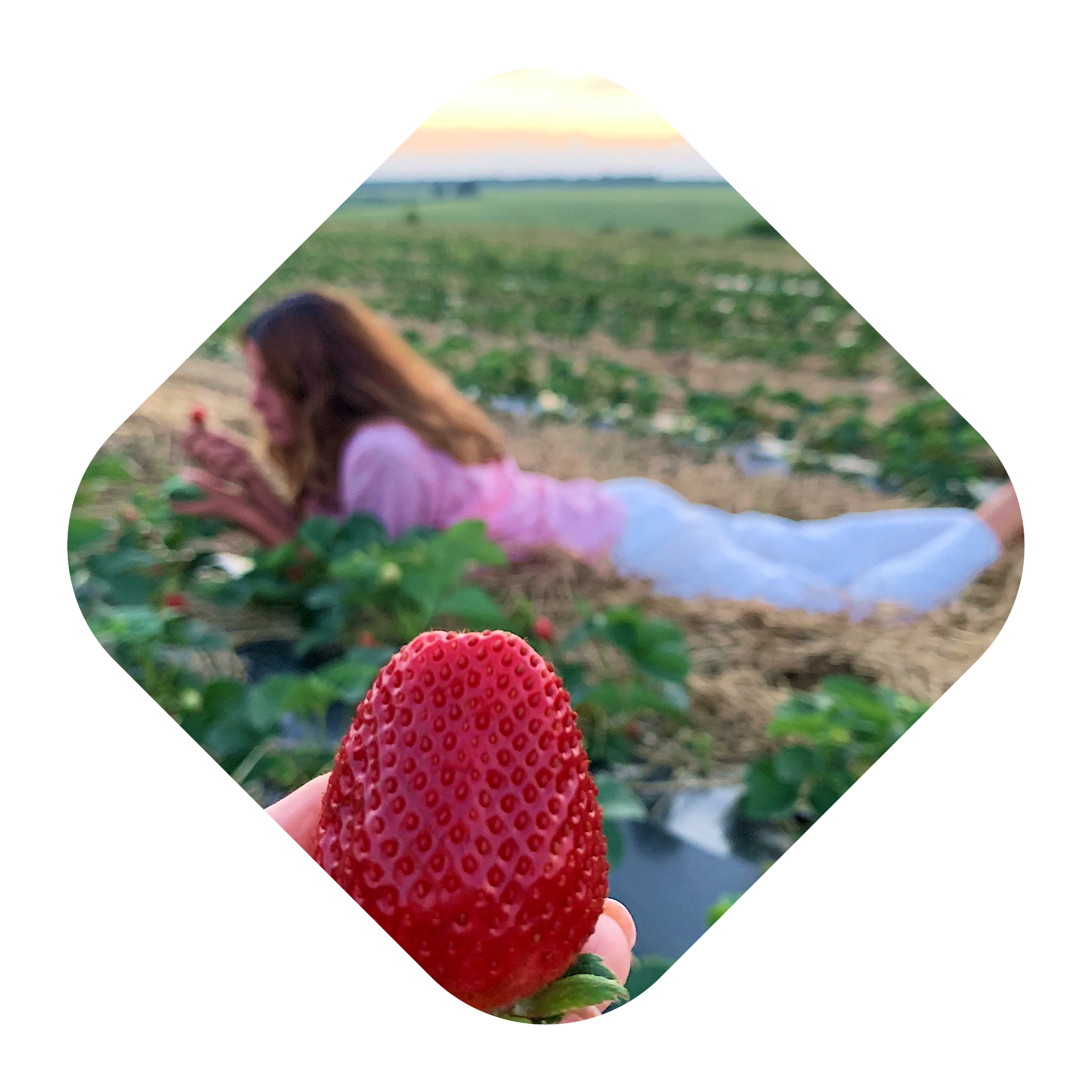 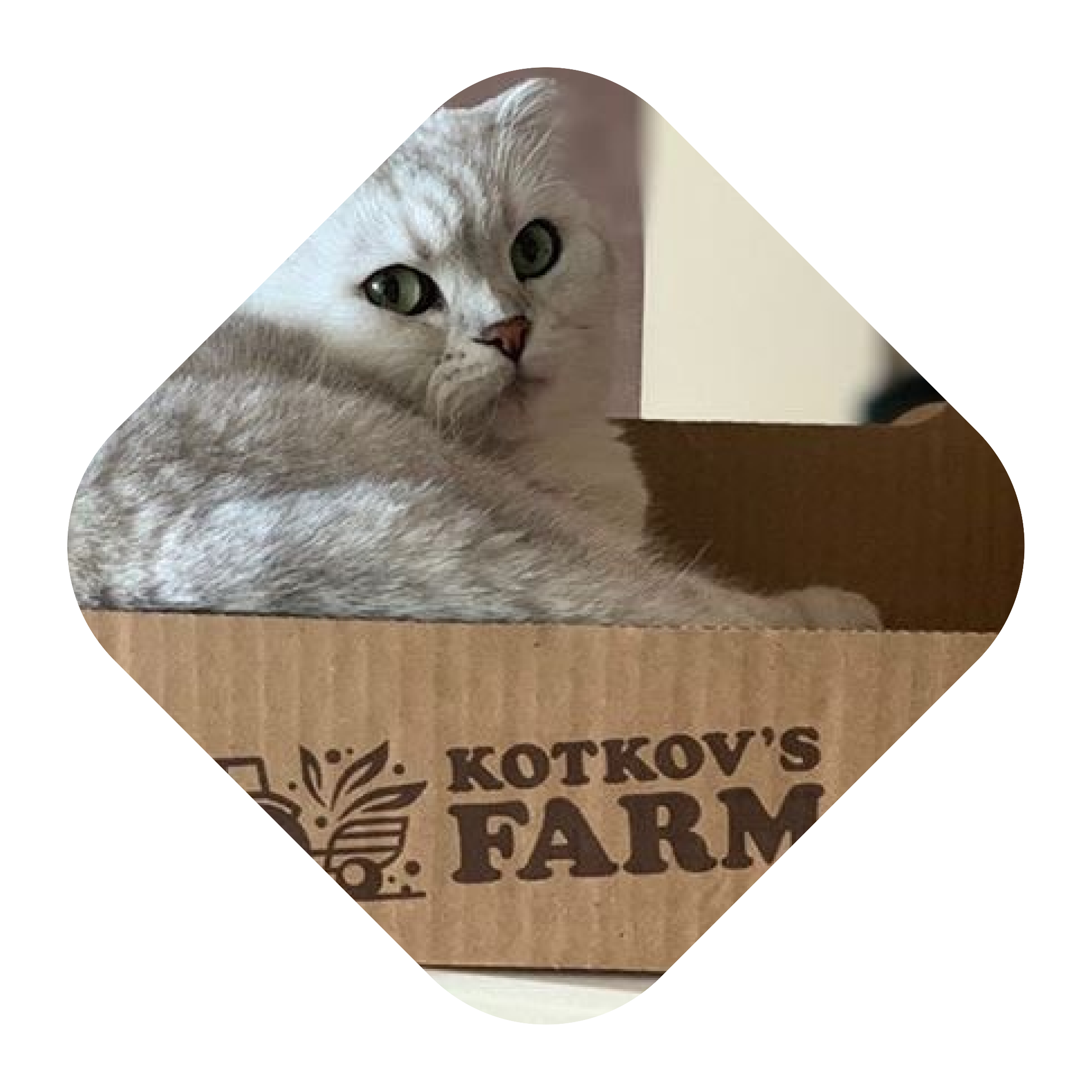 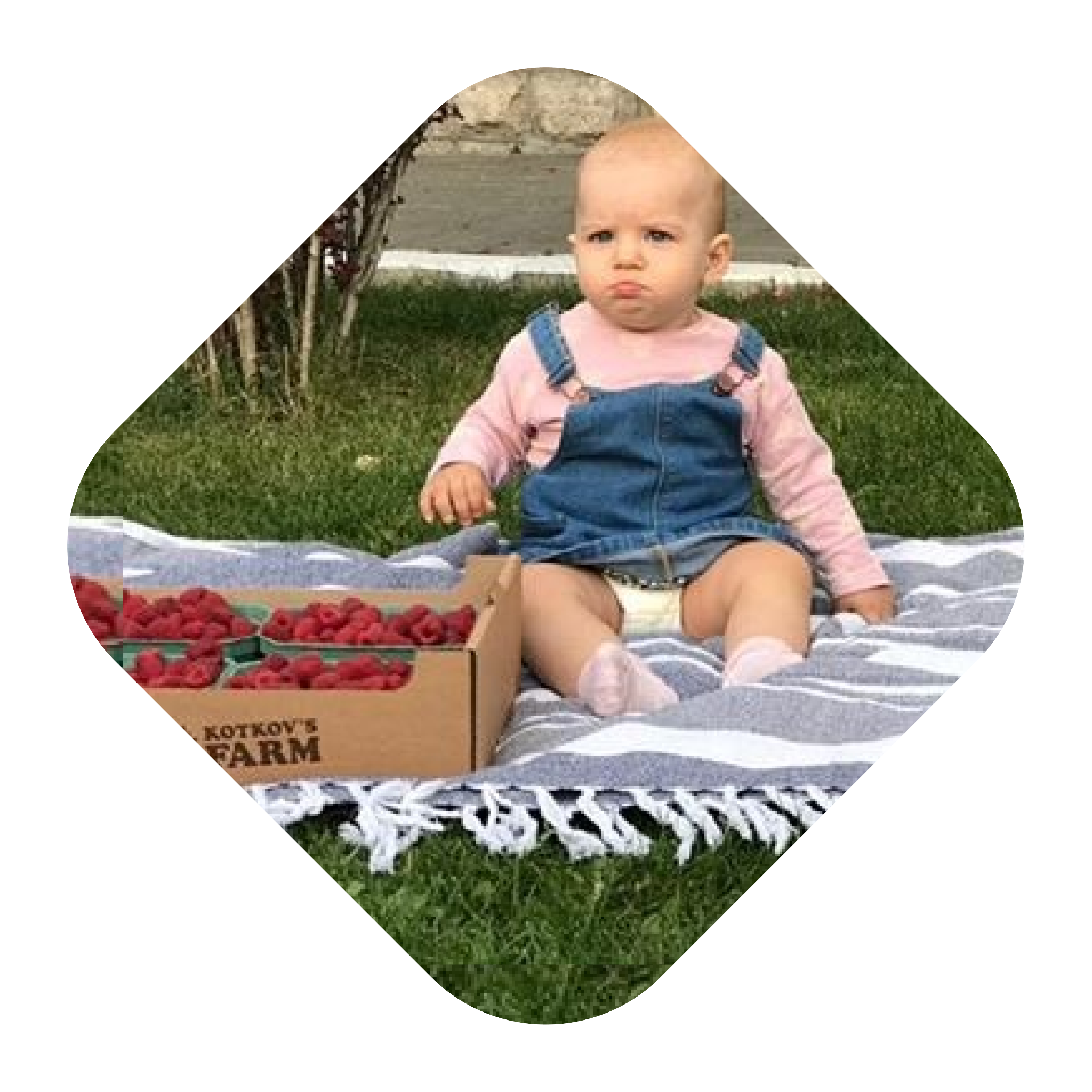 ‹#›
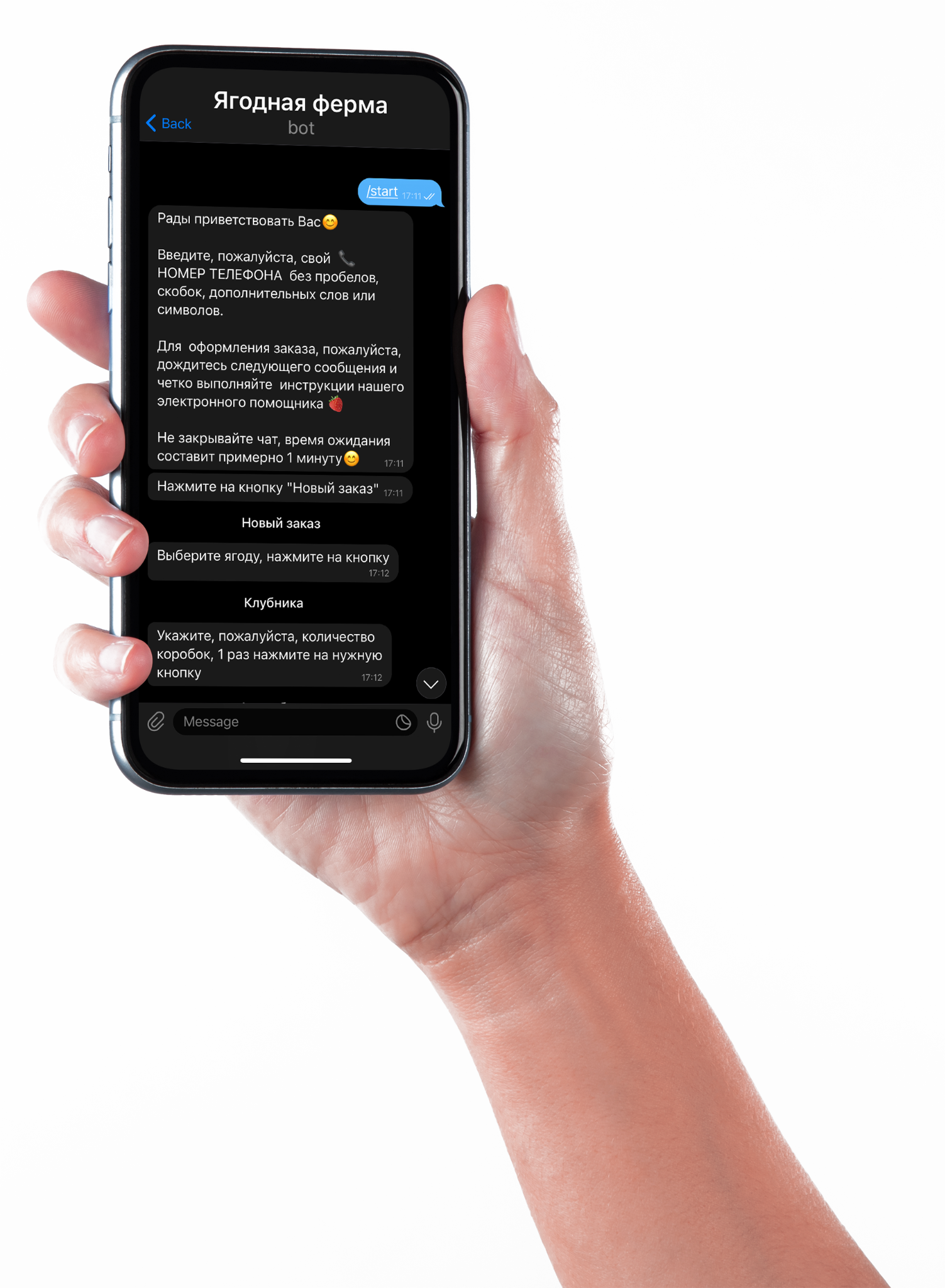 Чат-бот для приёма заказов на платформе
TextBack
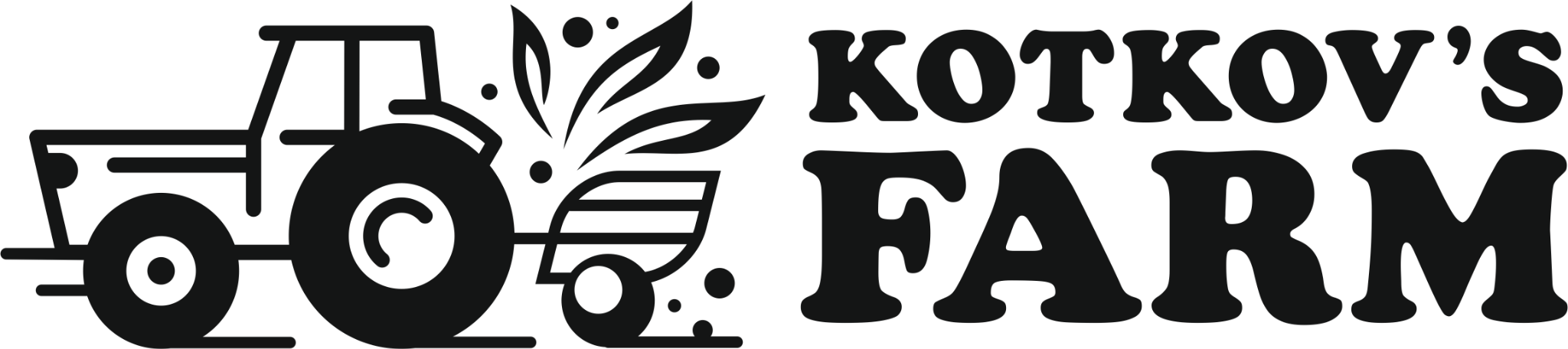 все заказы выгружаются 
в таблицу Excel со ссылкой 
на каждый диалог в чат-бот
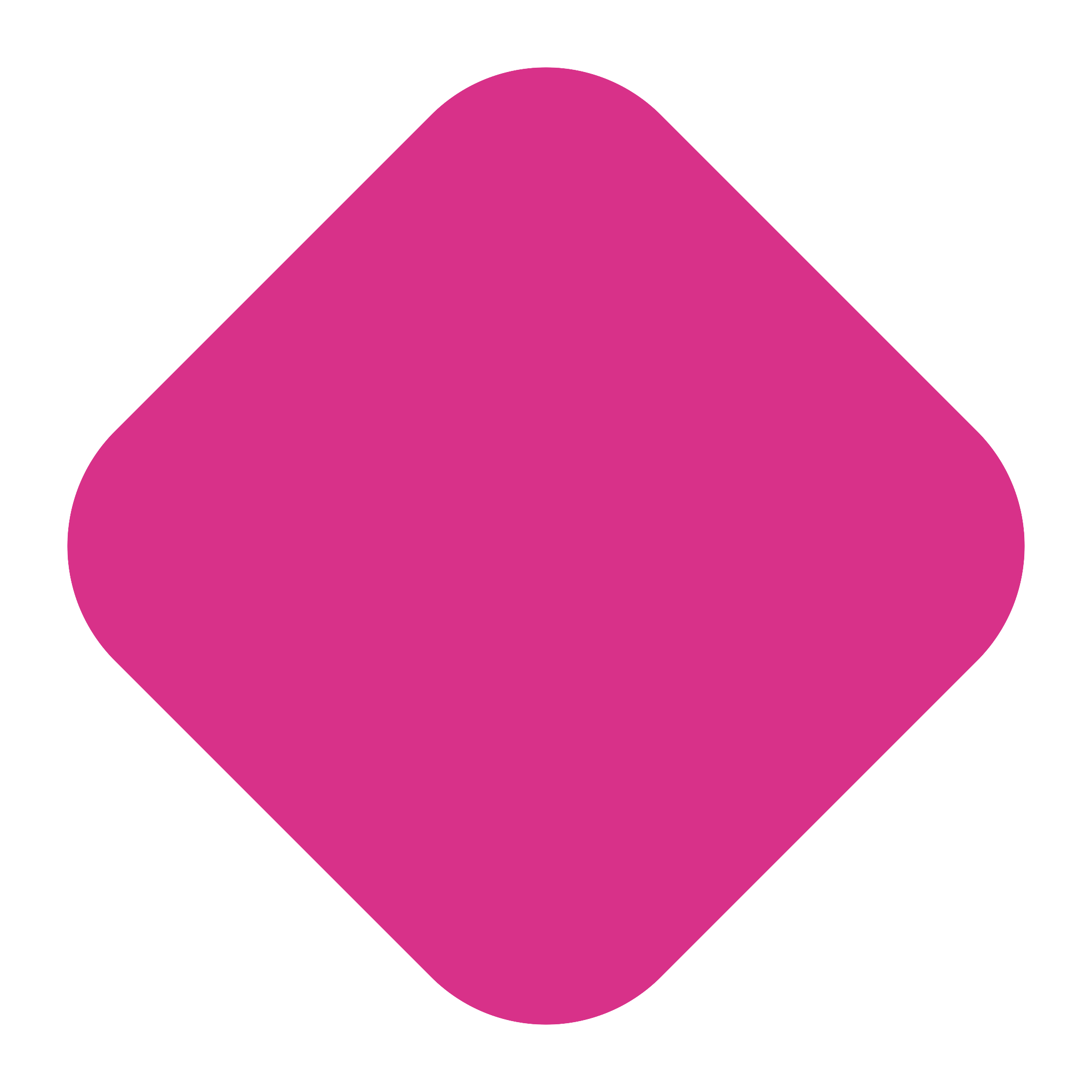 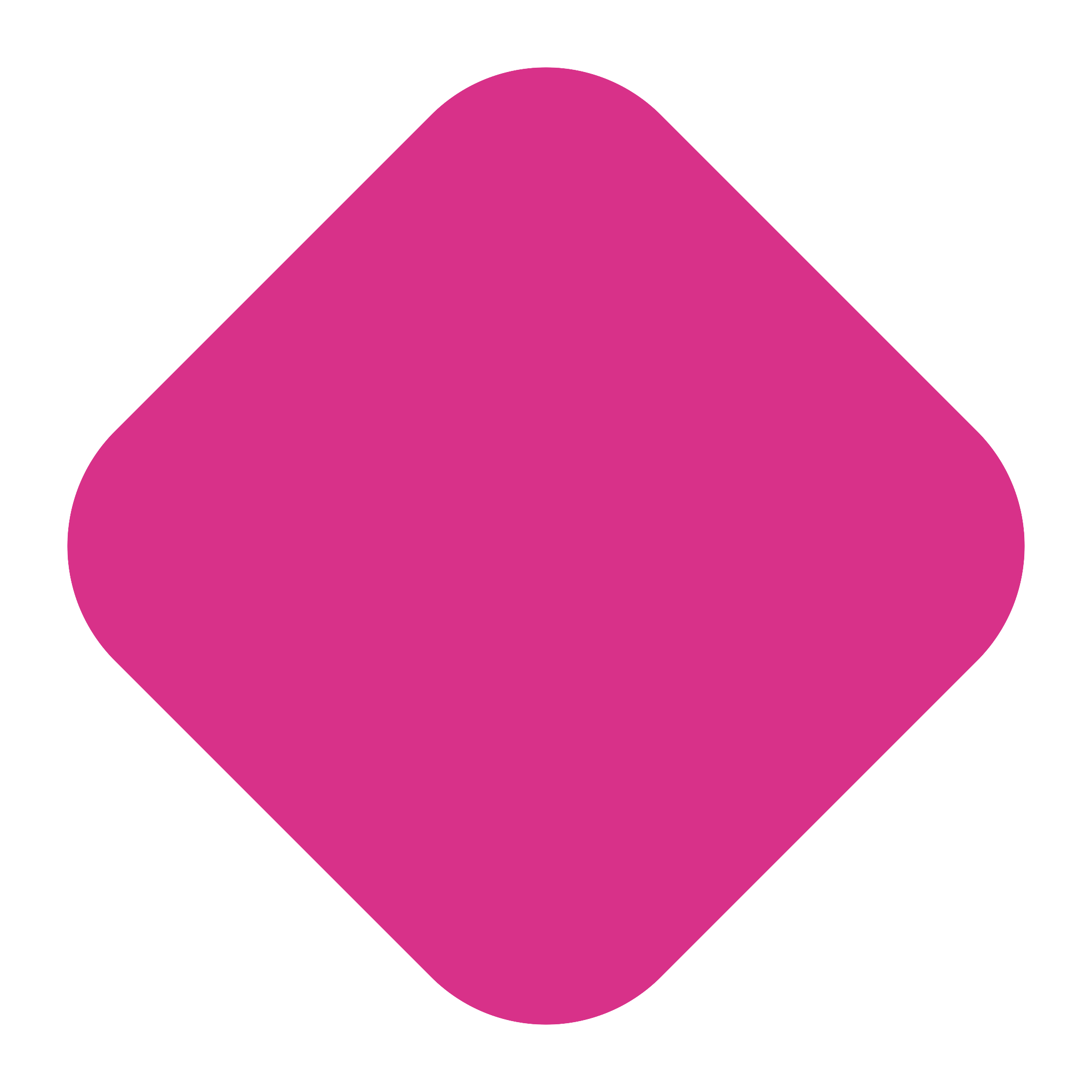 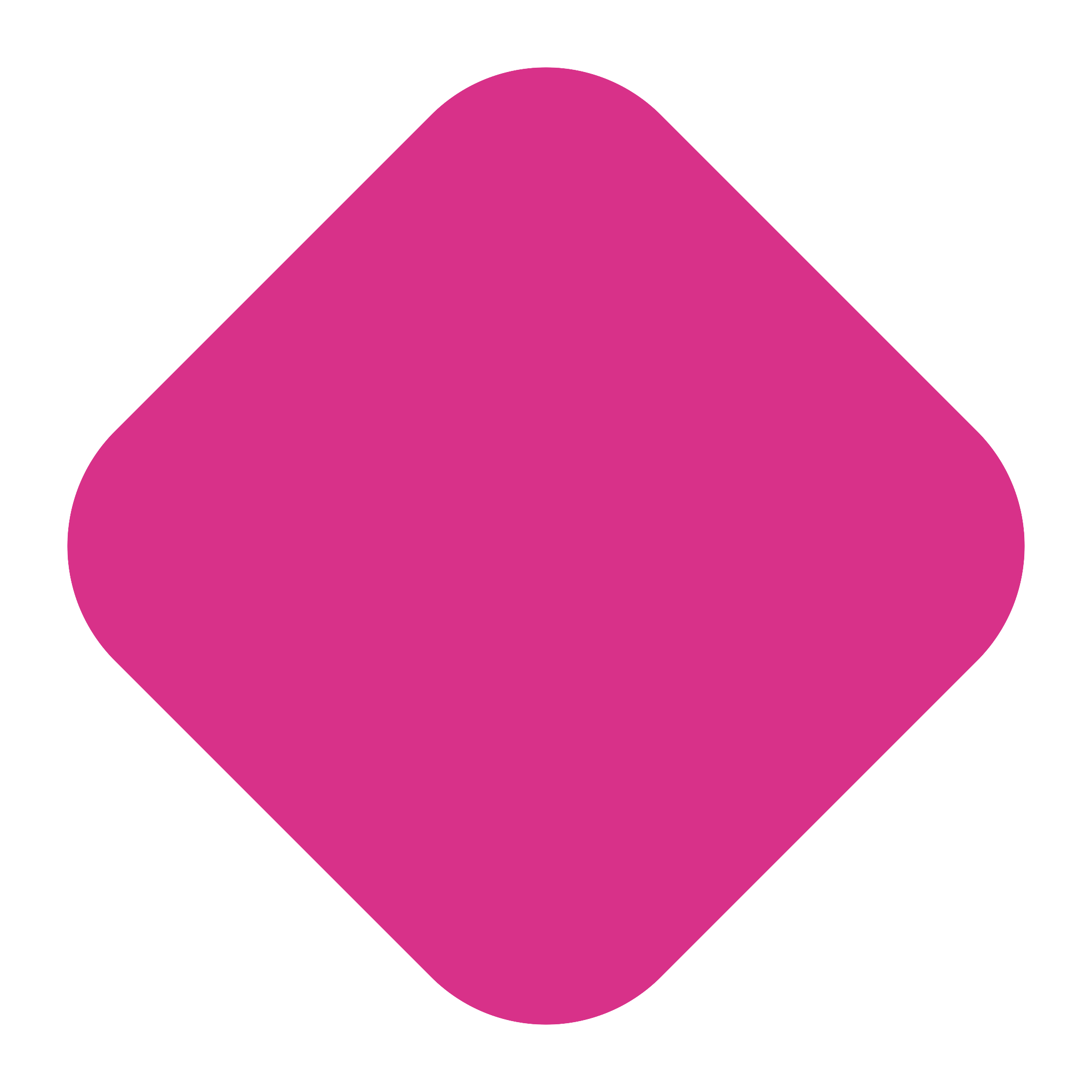 ‹#›
Шаблоны VS Эксперименты
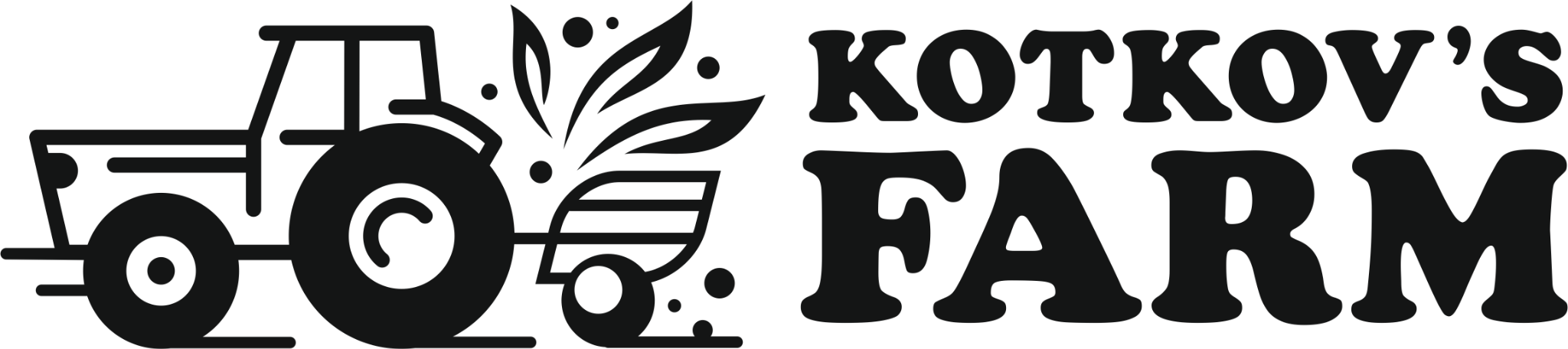 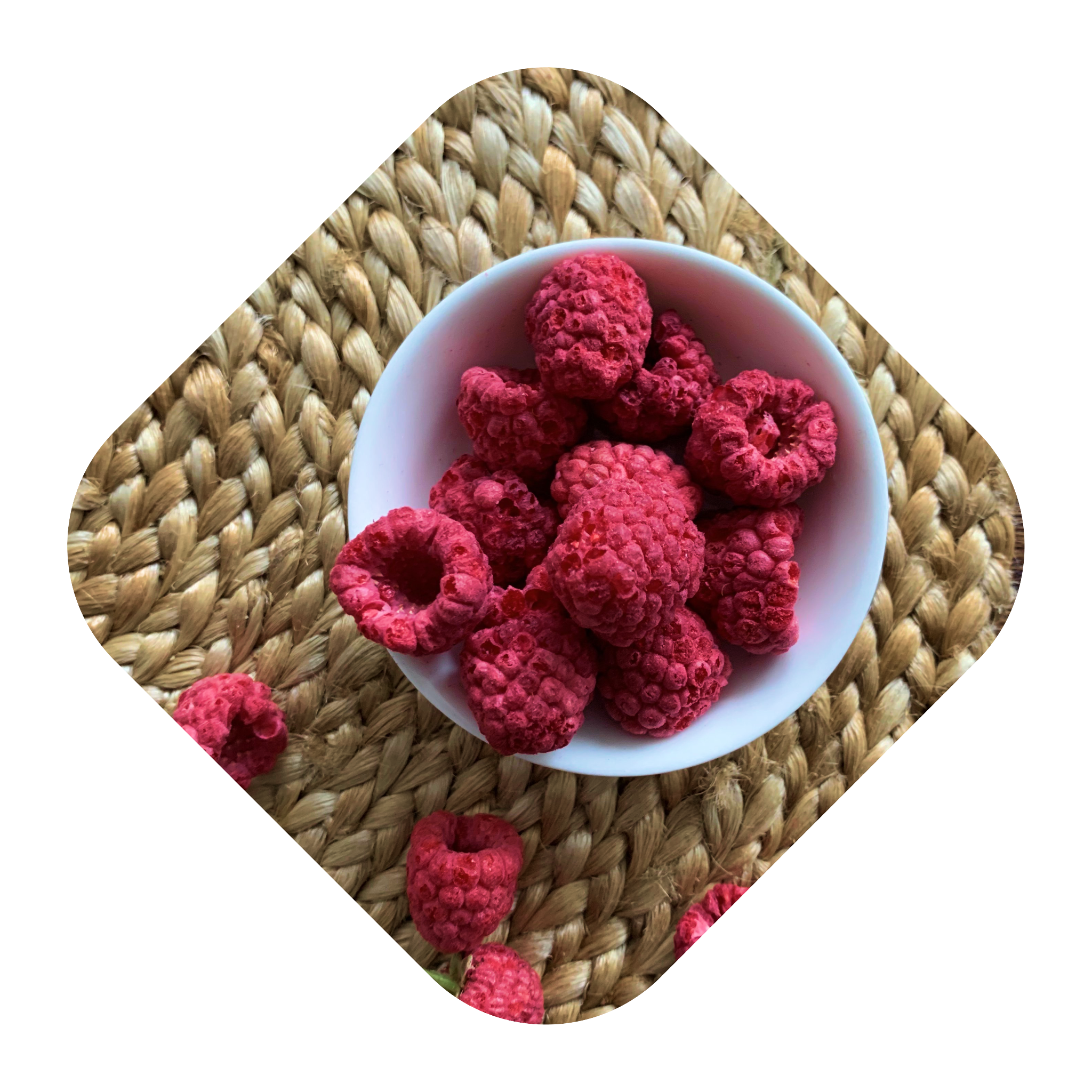 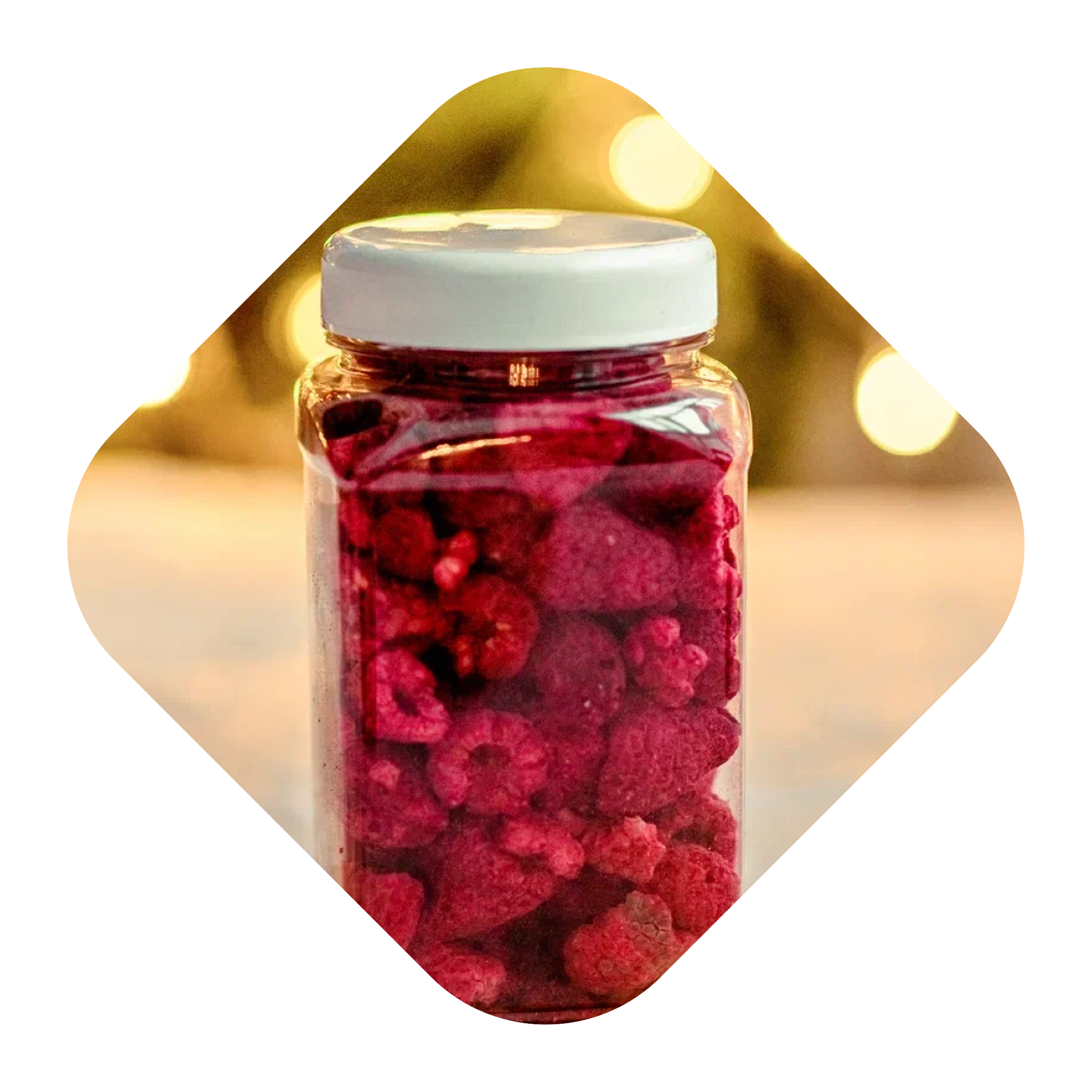 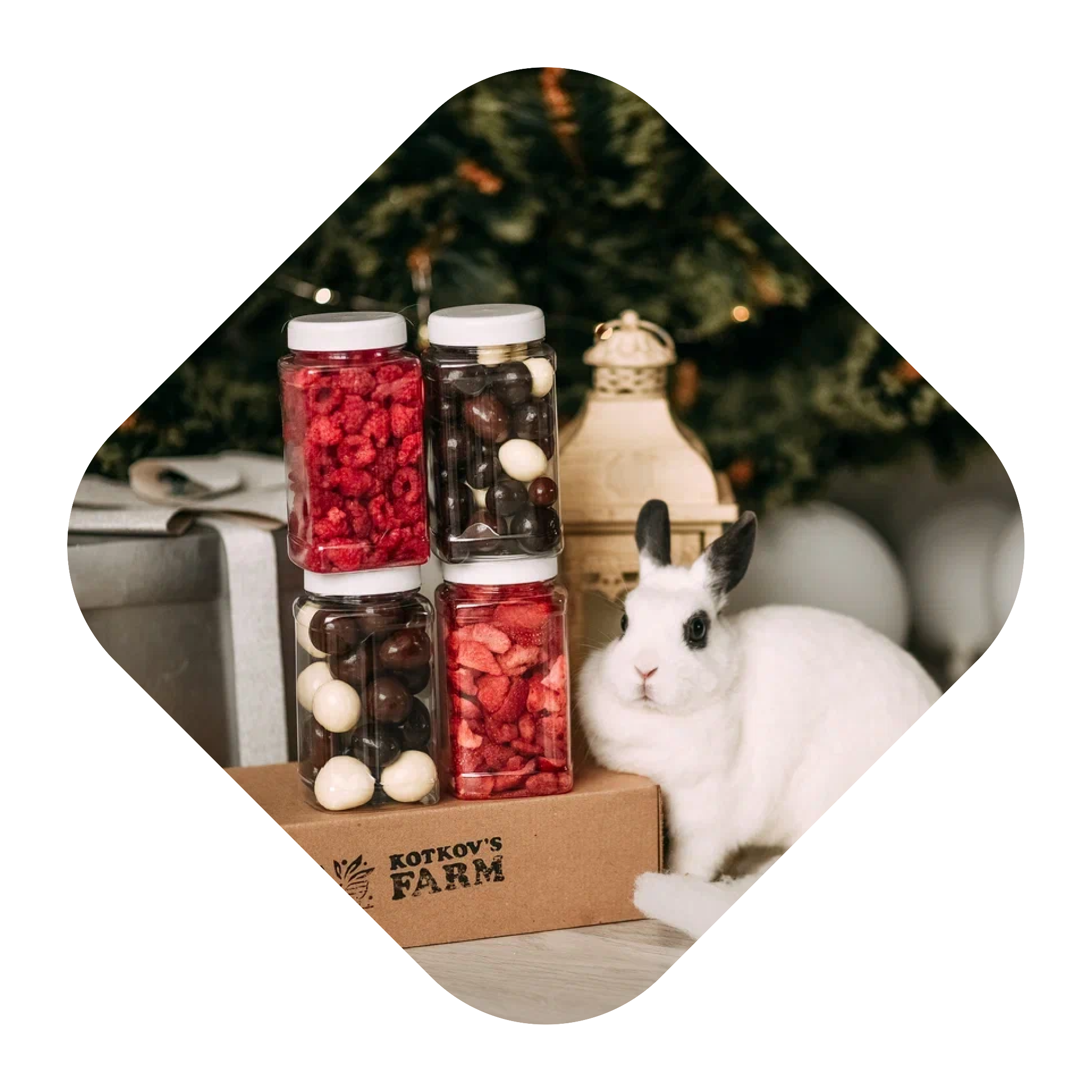 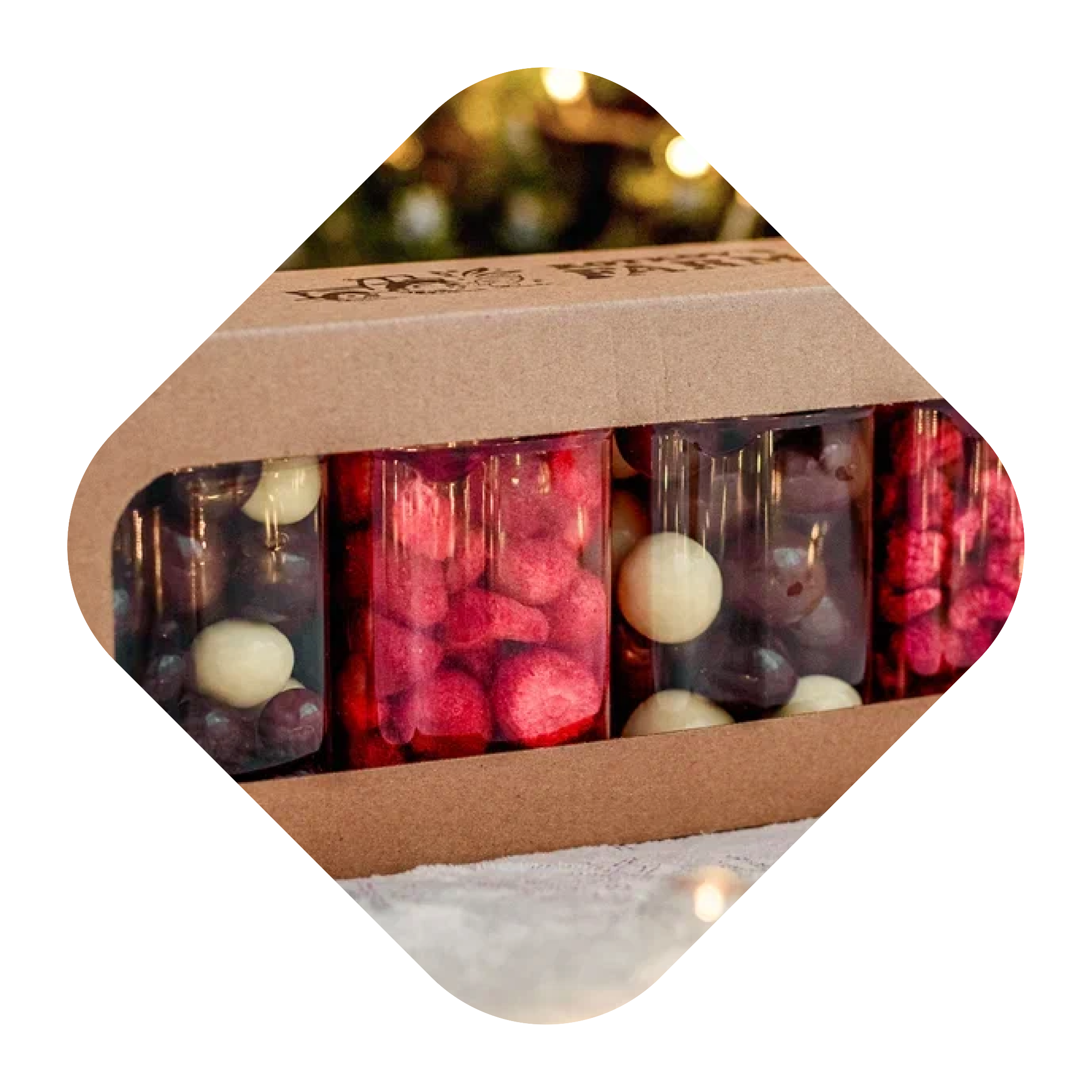 ‹#›
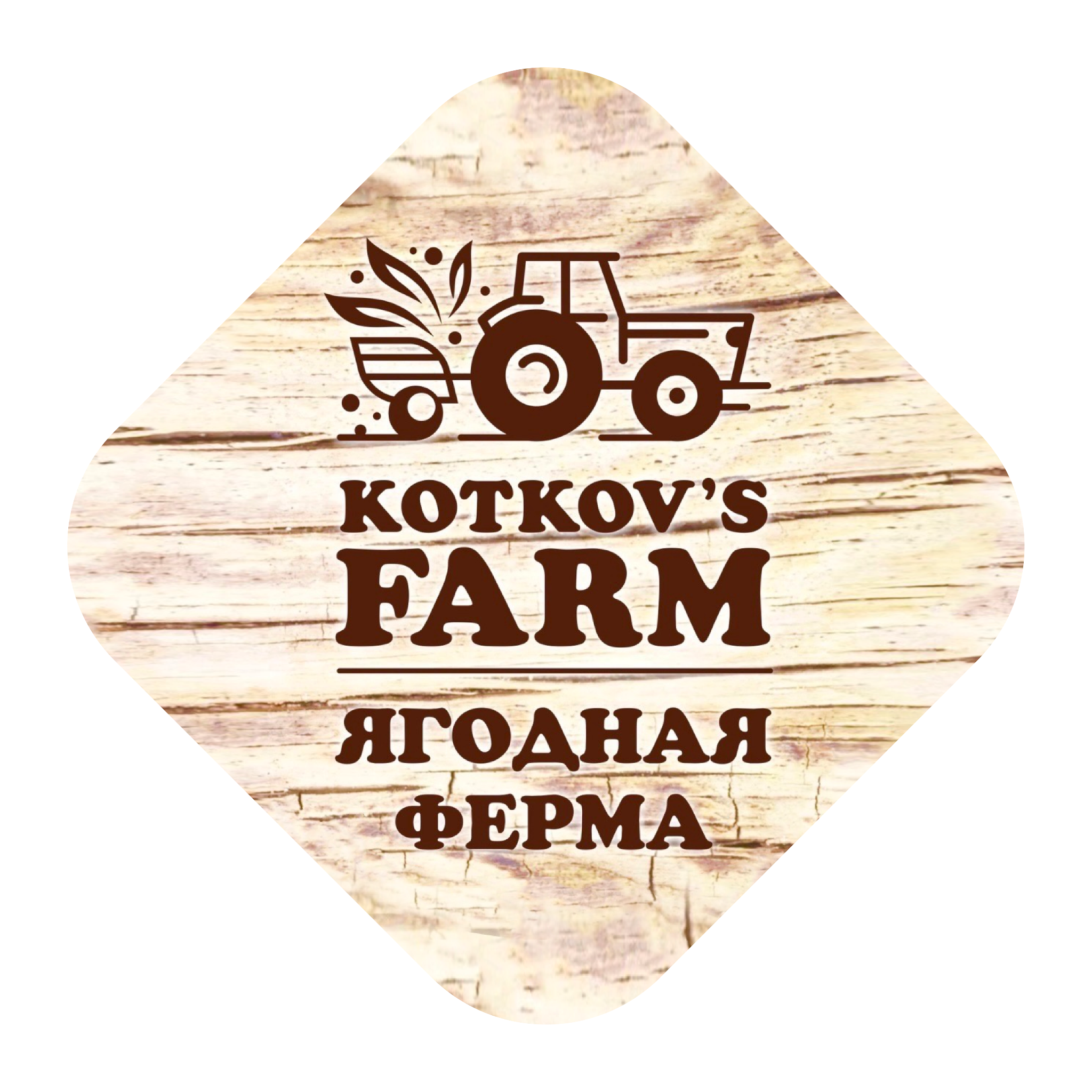 Спасибо 
за внимание!
Вопросы?
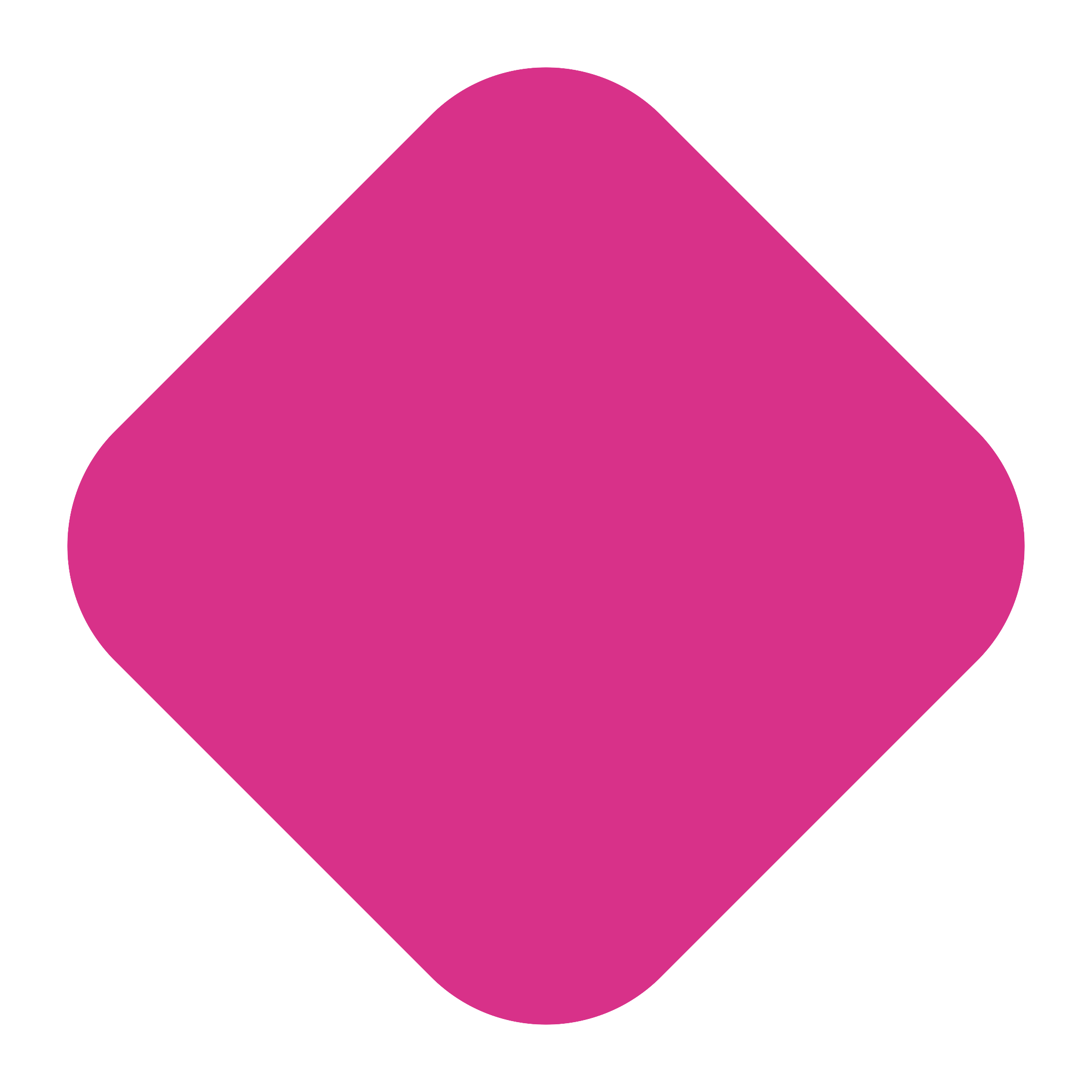 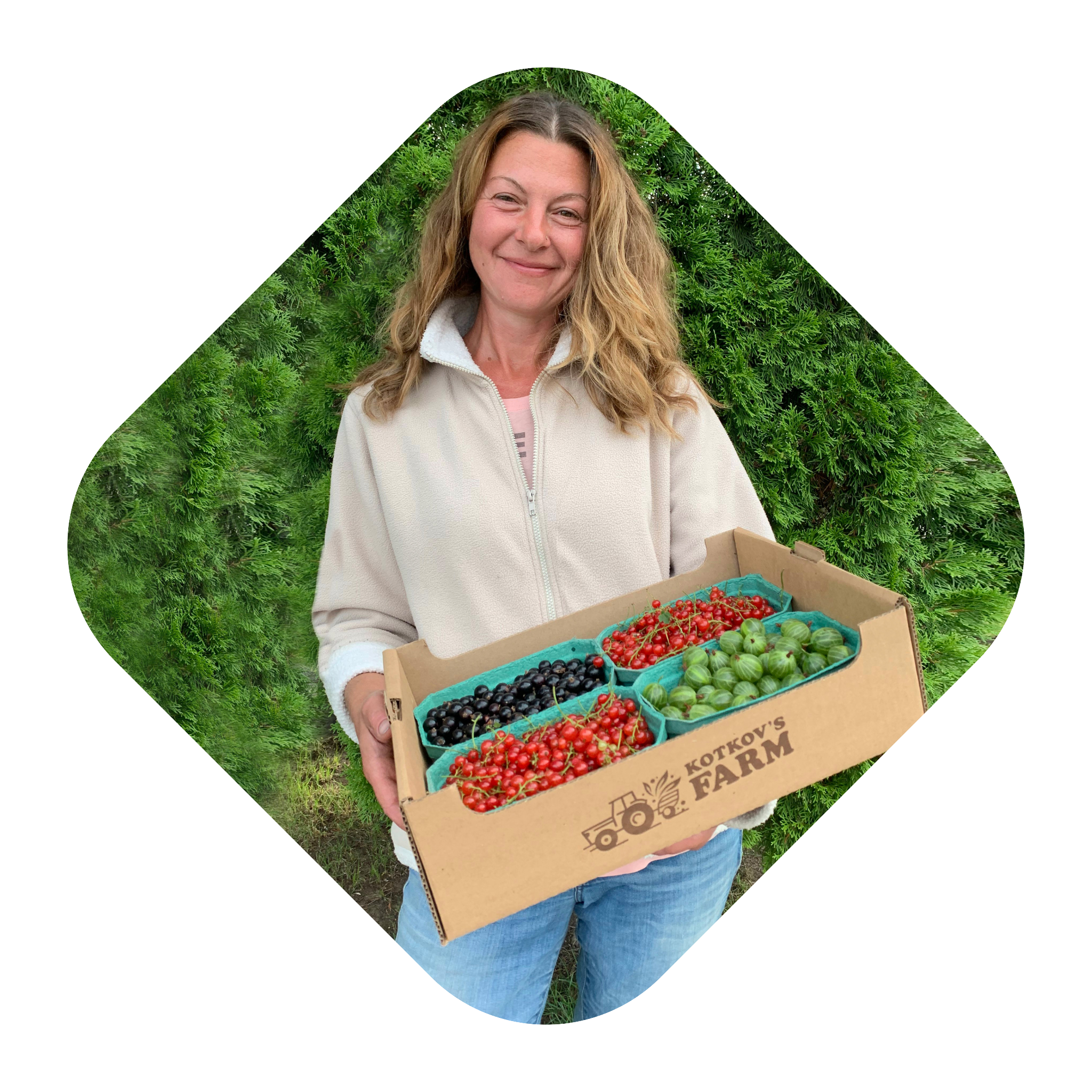 Всем хороших урожаев и успешных продаж!
Коткова Елена Александровна
+ 7 (915) 598 54 10
‹#›